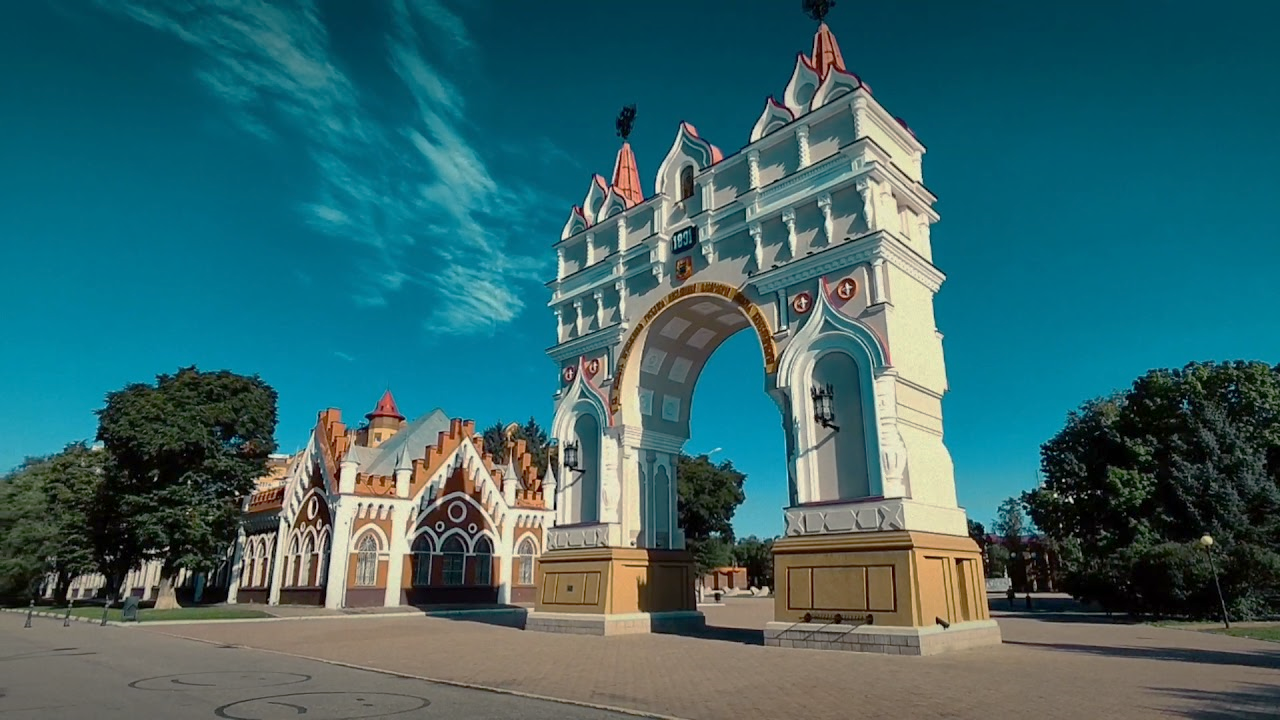 ТРАНСПОРТНАЯ РЕФОРМА
в г. БЛАГОВЕЩЕНСКЕ
в период с 2021 по 2023 годы
АДМИНИСТРАЦИЯ ГОРОДА БЛАГОВЕЩЕНСКА
БЛАГОВЕЩЕНСК  2023
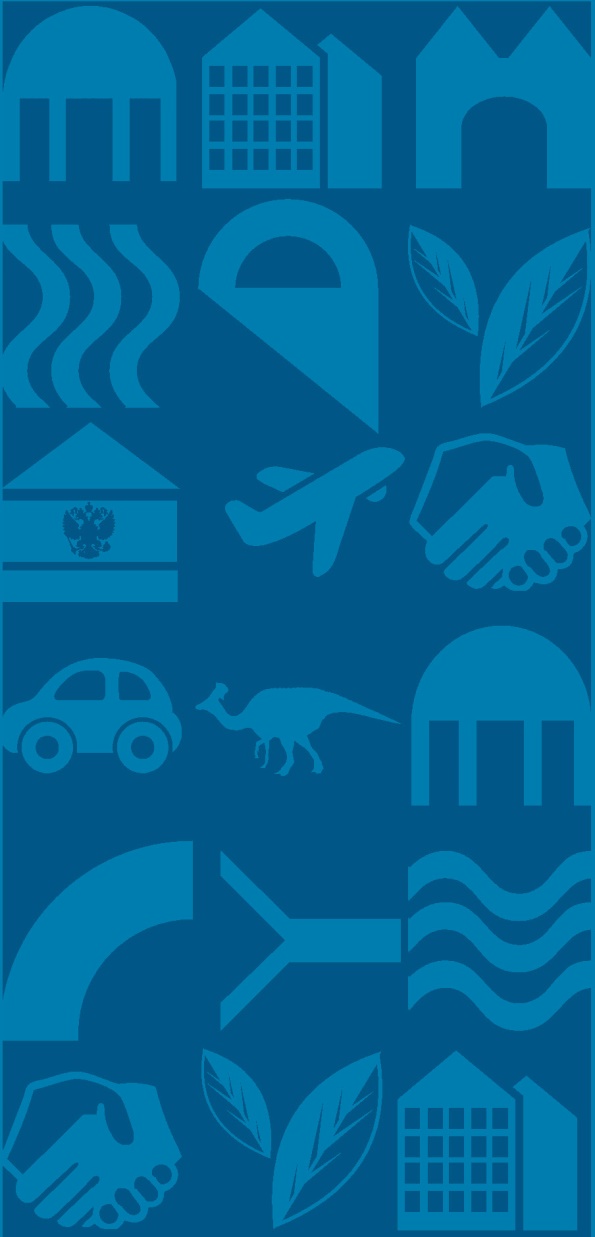 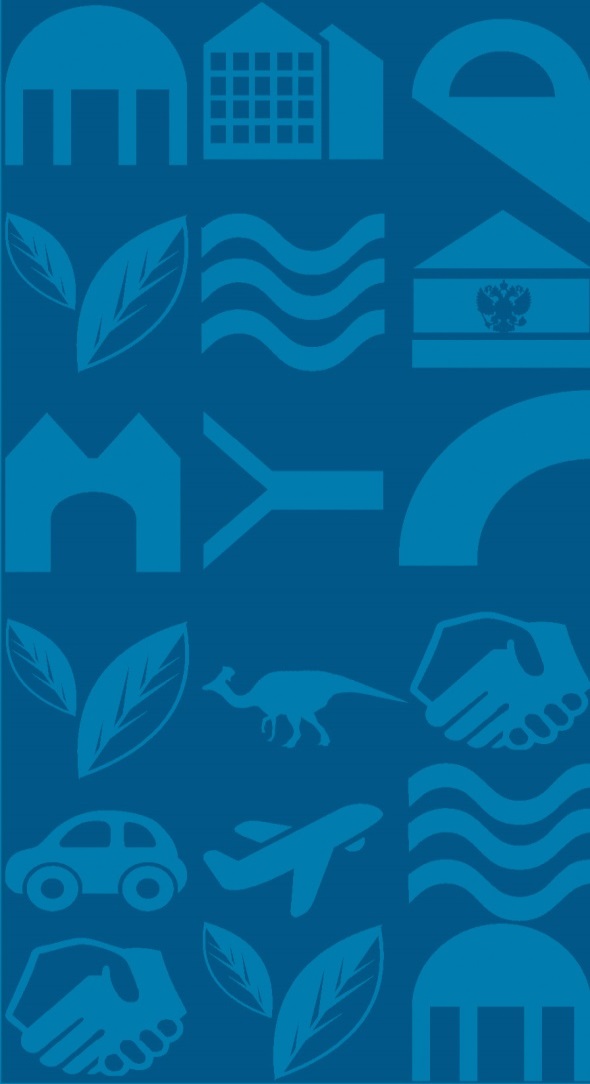 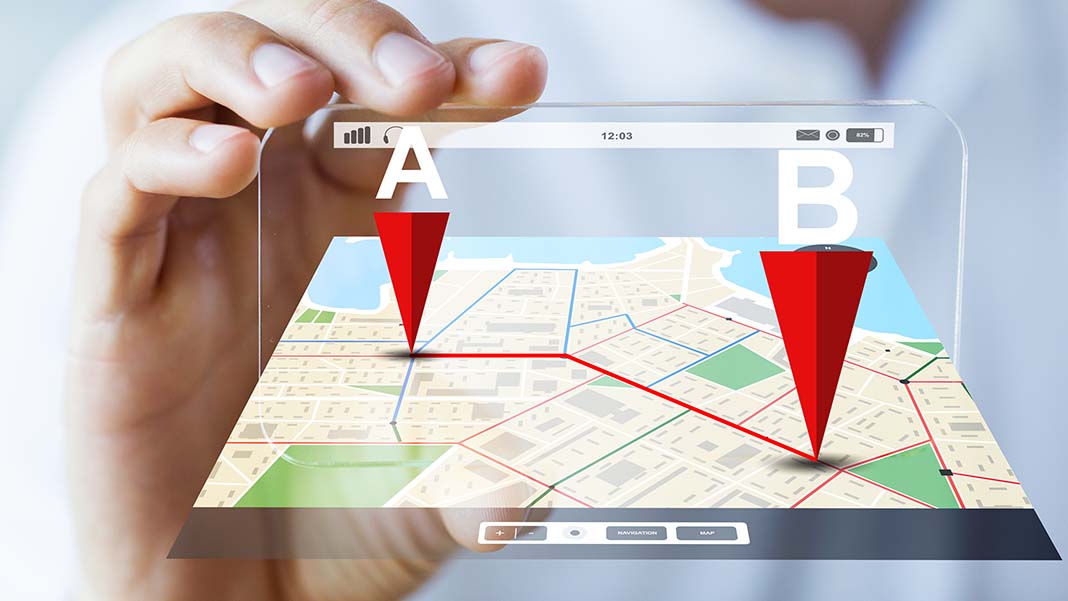 До проведения транспортной реформы
сезонных
(садоводческих)
регулярных
временных
(к местам захоронений)
муниципальных
автобусных
маршрутов
36
28
+
+
5
3
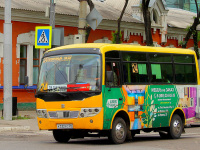 Перевозчики привлеченные к обслуживанию маршрутов
Муниципальное предприятие «Автоколонна 1275»
ООО «Пассажирская транспортная компания»
42 индивидуальных предпринимателя
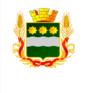 2
БЛАГОВЕЩЕНСК 2023
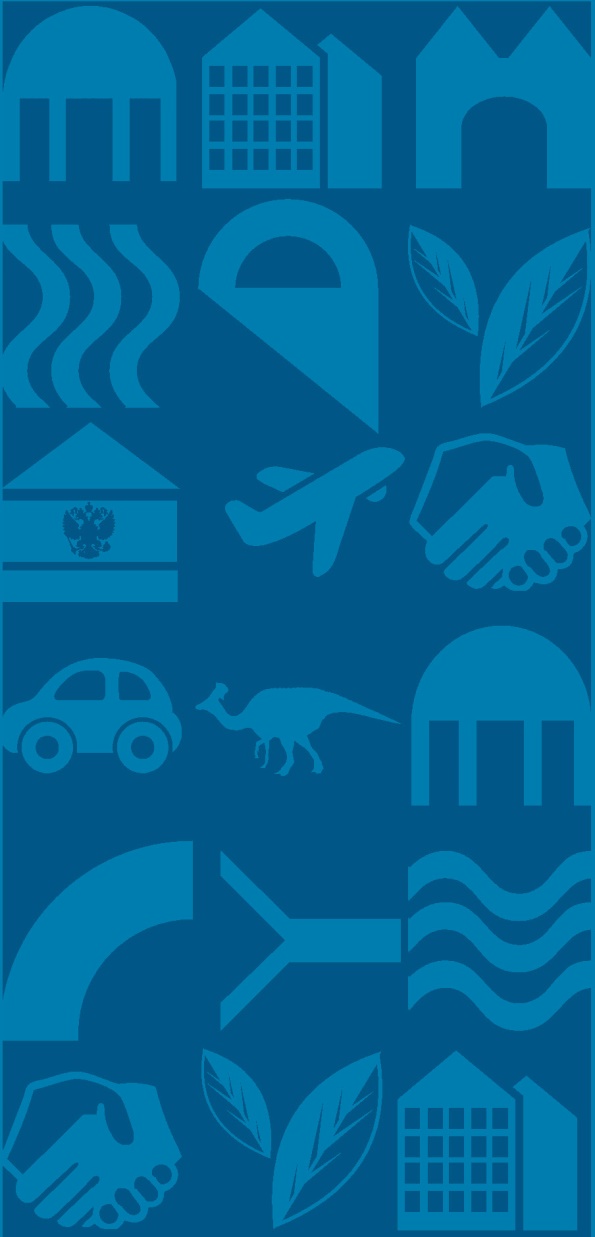 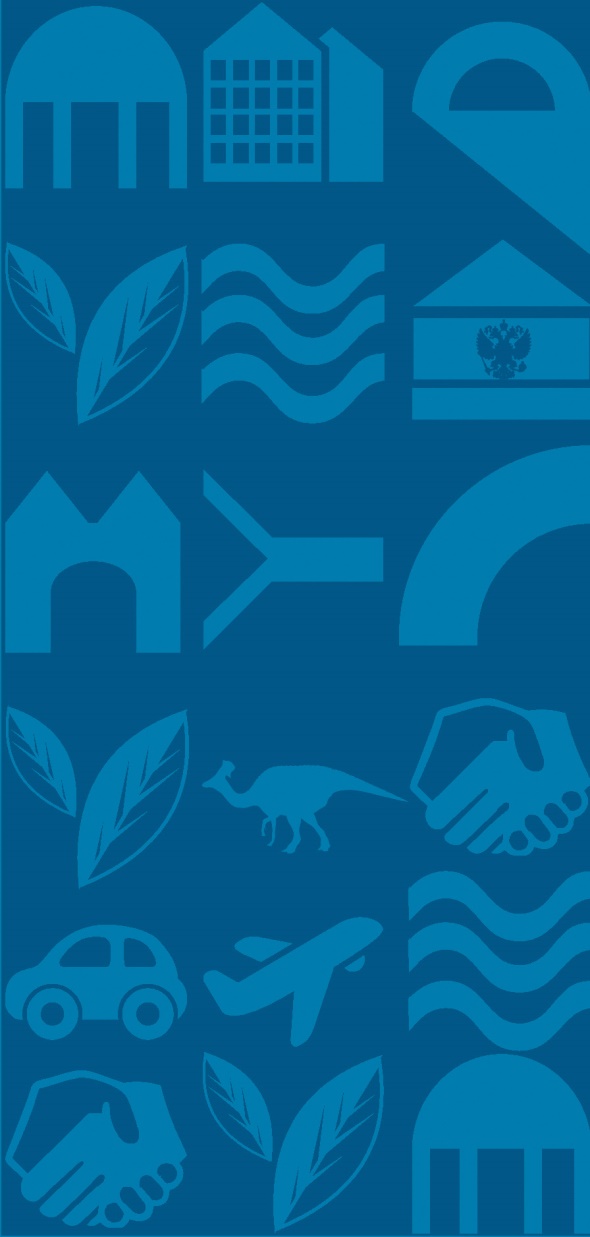 Общее количество автобусов 
334 единицы
Степень износа от 90% до 100%
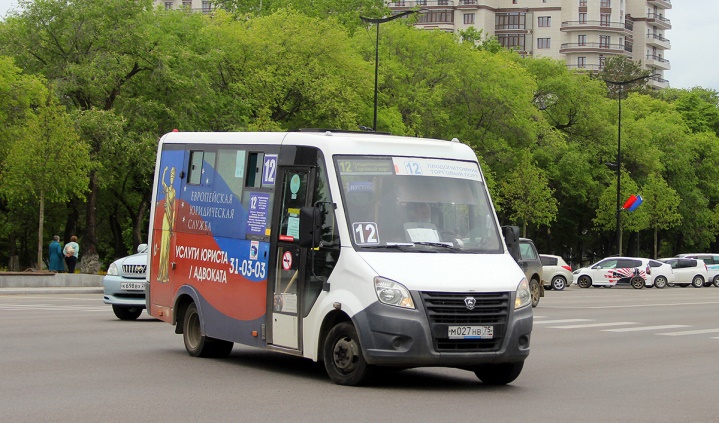 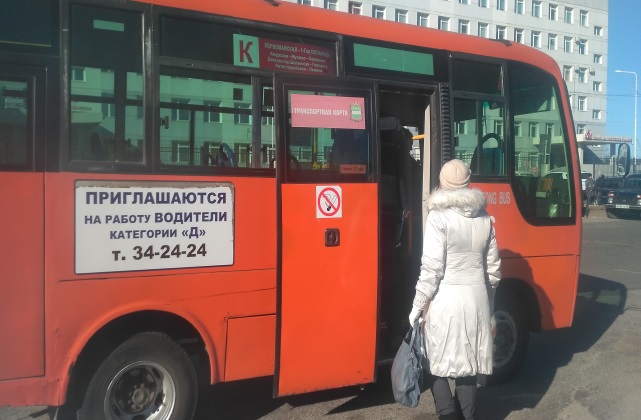 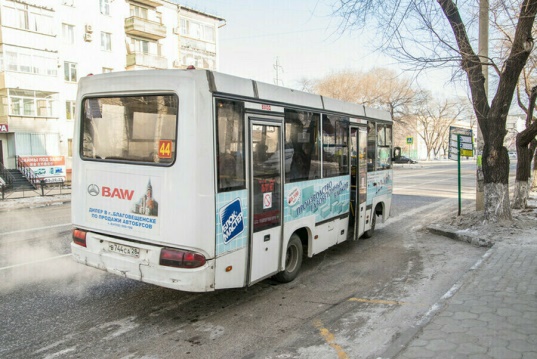 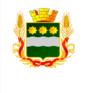 3
БЛАГОВЕЩЕНСК 2023
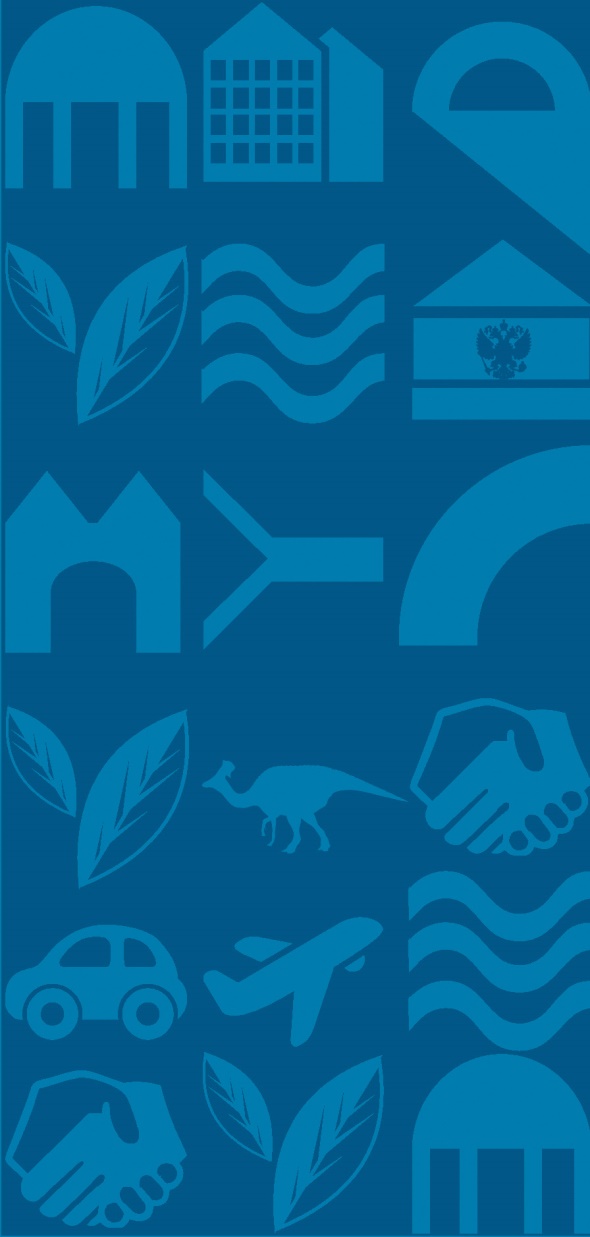 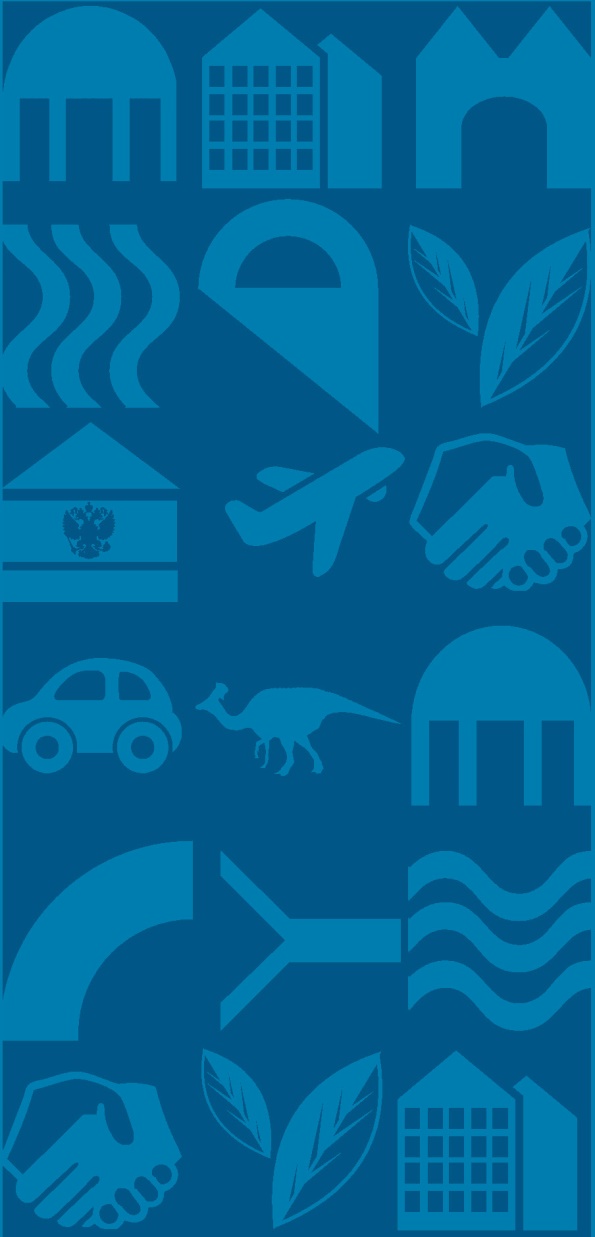 ОБЪЕМ 
ПЕРЕВОЗОК
КОЛИЧЕСТВО ПЕРЕВЕЗЕННЫХ 
ПАССАЖИРОВ, тыс. чел.
Снижение объема перевезенных пассажиров снижает рентабельность отрасли

низкое качество предоставления услуг населению
33221
30805
27324
26090
ОСНОВНЫЕ ПРИЧИНЫ 
снижения пассажиропотока и ненадлежащего исполнения 
условий договоров по перевозке пассажиров
износ 
подвижного 
парка
наличие дублирующих маршрутов
работа служб заказа такси по демпинговым ценам
04
03
01
и, как следствие – отсутствие комфорта поездки, невыполнение 
в полном объеме утвержденного расписания движения автобусов по маршрутам
нехватка 
водителей автобусов категории «Д»
малая вместимость автобусов
02
05
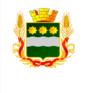 4
БЛАГОВЕЩЕНСК 2023
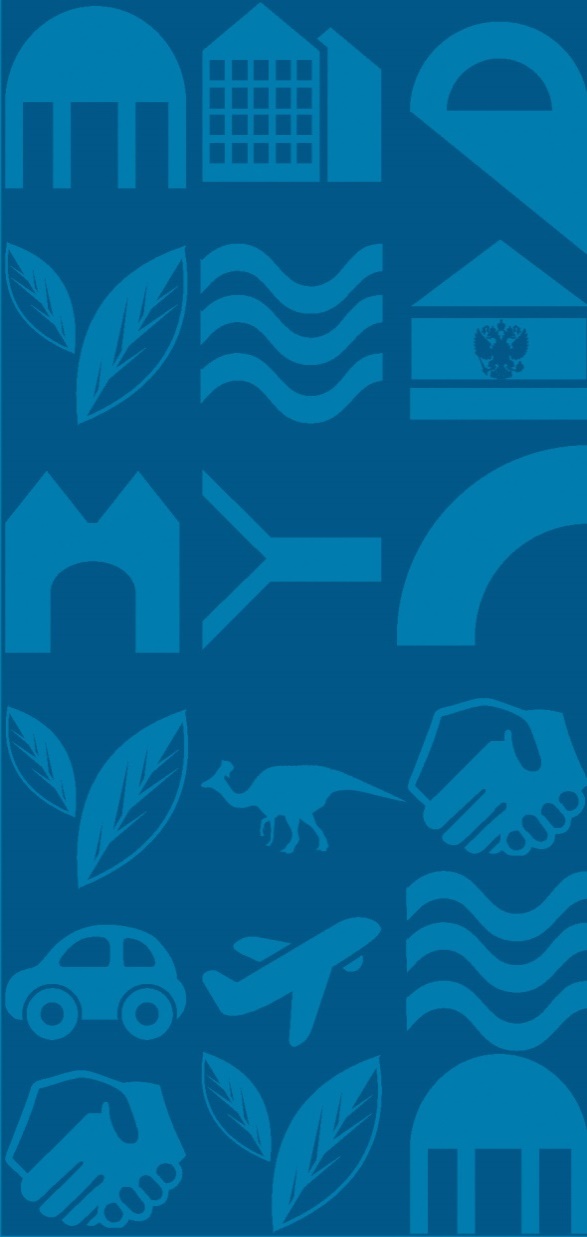 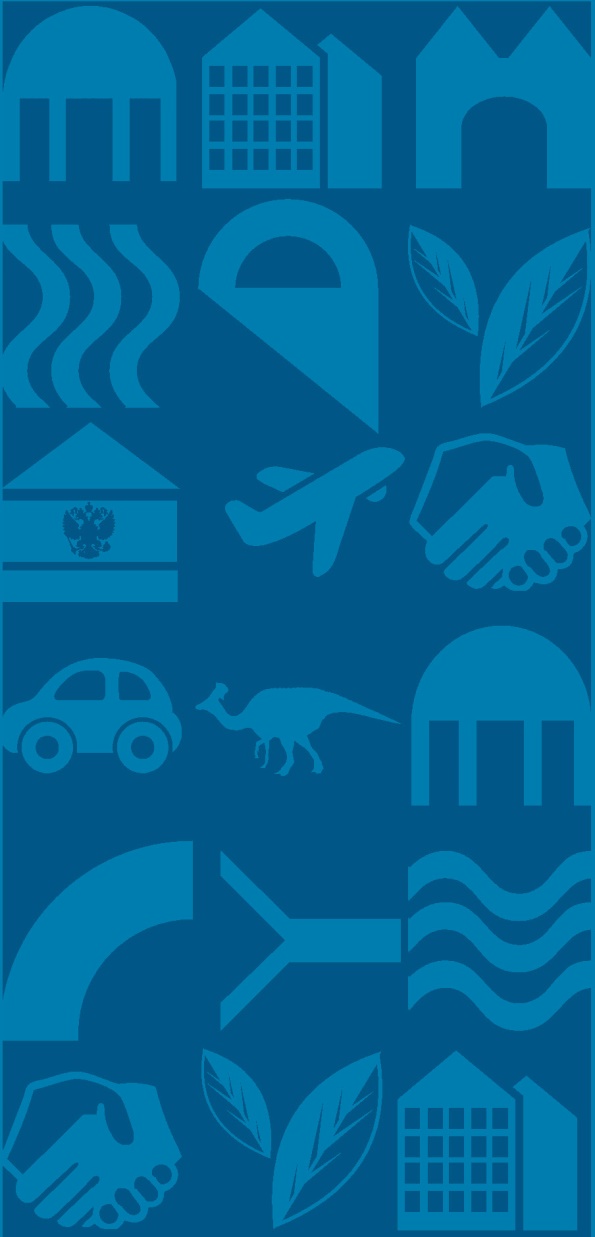 РАЗРАБОТКА 
КСОТ
Основная цель КСОТ  –
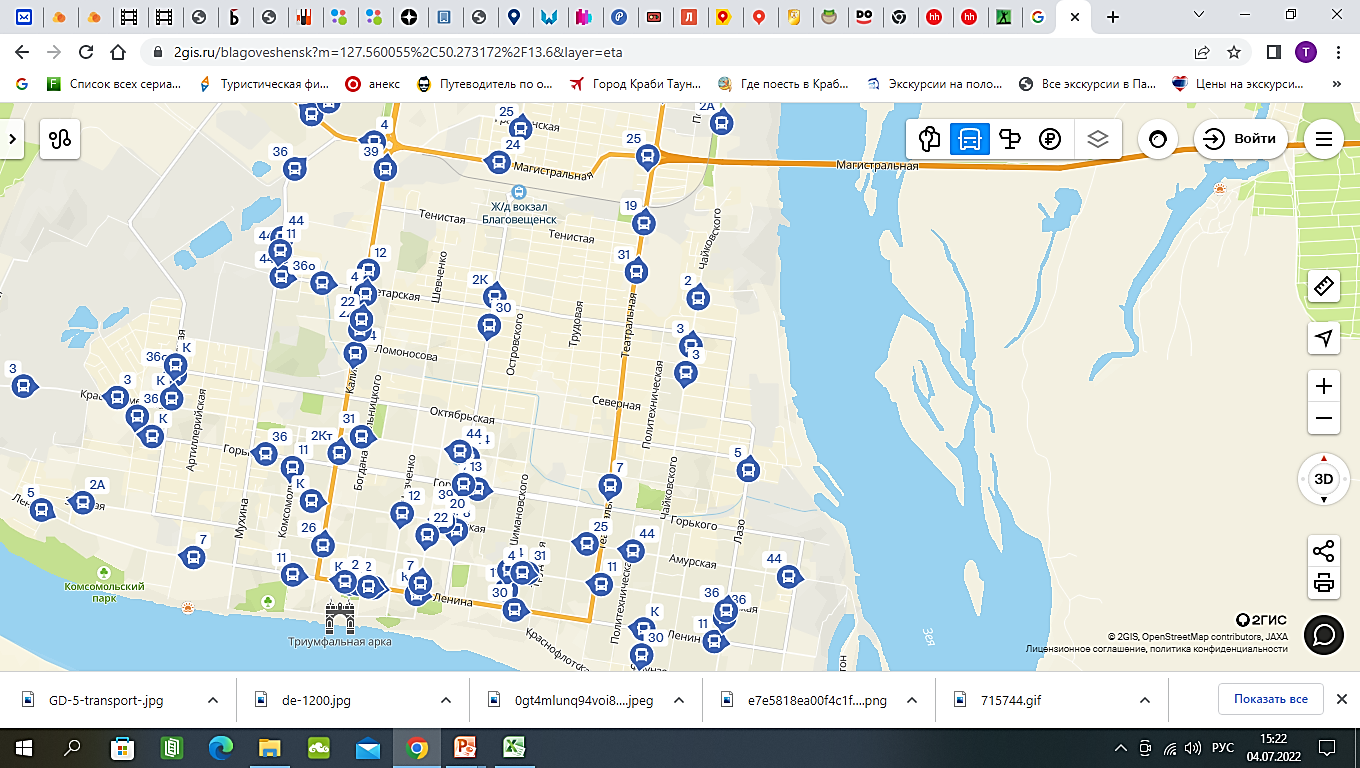 разработка вариантов развития муниципальной сети общественного транспорта, учитывающих финансовые затраты и результаты социально-экономической эффективности каждого предполагаемого варианта оптимизированной маршрутной сети
повышения рентабельности городских автобусных пассажирских перевозок
КСОТ
этот документ планирования является обязательным 
для проведения транспортной реформы в городах согласно рекомендациям Минтранса РФ
в 2021 году разработали и утвердили комплексную схему организации транспортного обслуживания
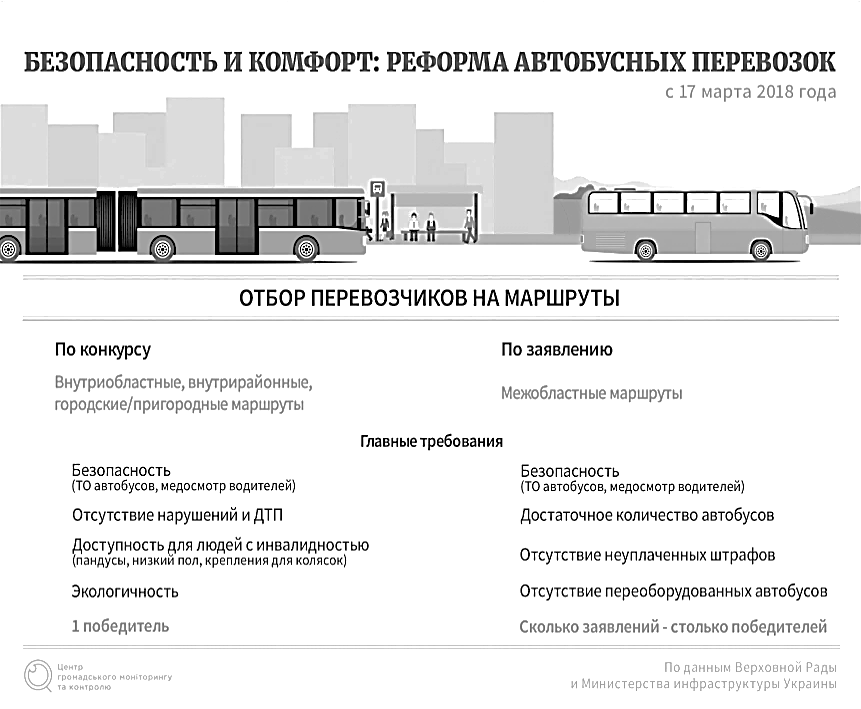 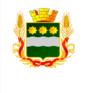 5
БЛАГОВЕЩЕНСК 2023
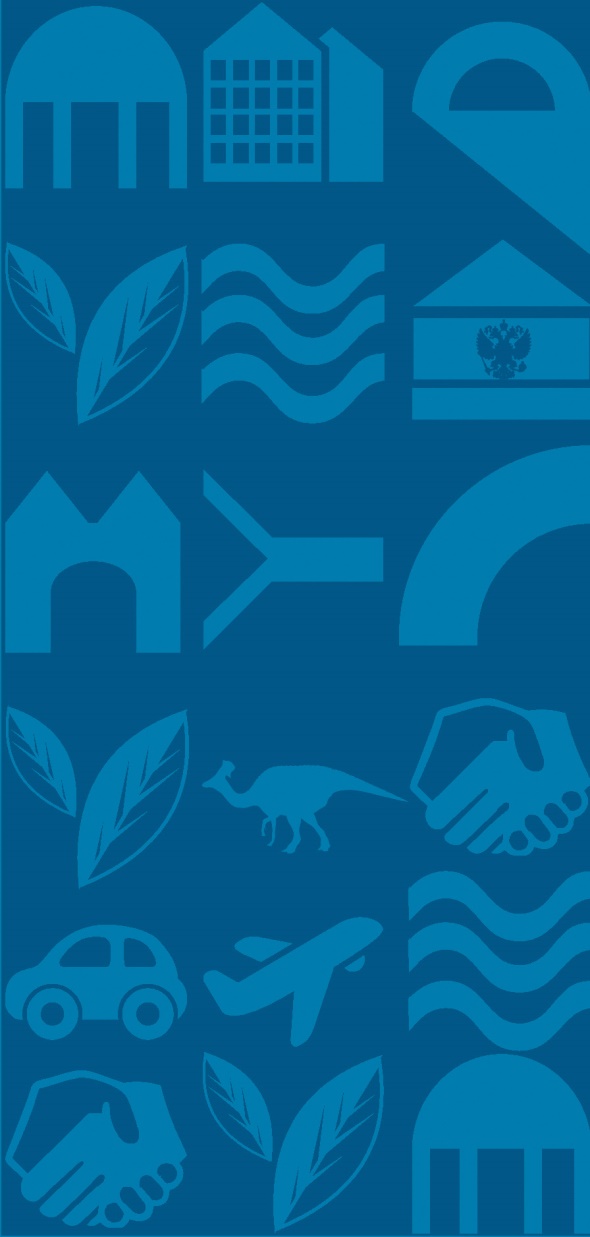 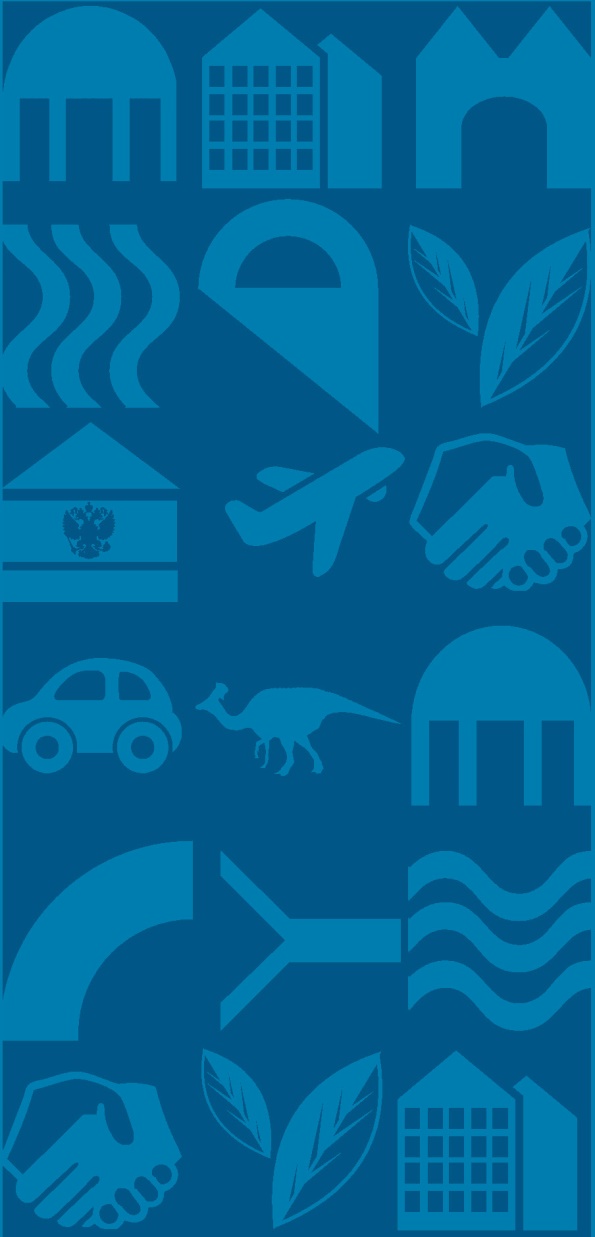 ЧТО БЫЛО 
СДЕЛАНО В РАМКАХ РАЗРАБОТКИ КСОТ
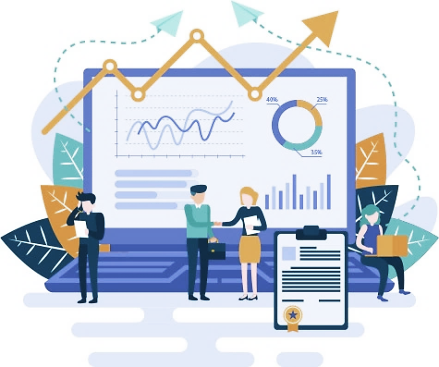 ВПЕРВЫЕ ЗА ПОСЛЕДНИЕ 30 ЛЕТ ПРОВЕДЕНА НАУЧНО-ИССЛЕДОВАТЕЛЬСКАЯ РАБОТА, НАПРАВЛЕННАЯ НА РАЗВИТИЕ И МОДЕРНИЗАЦИЮ ТРАНСПОРТА
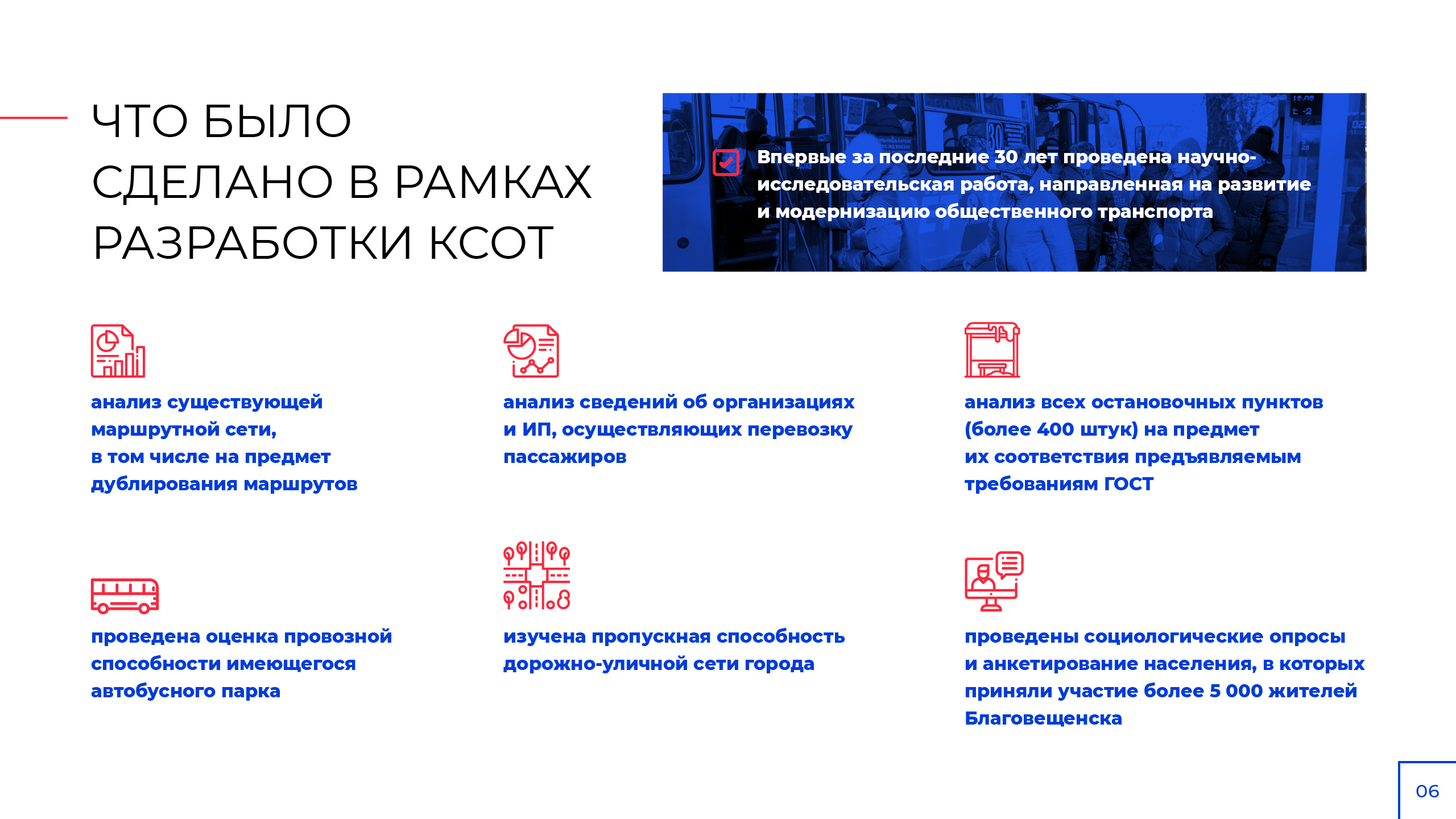 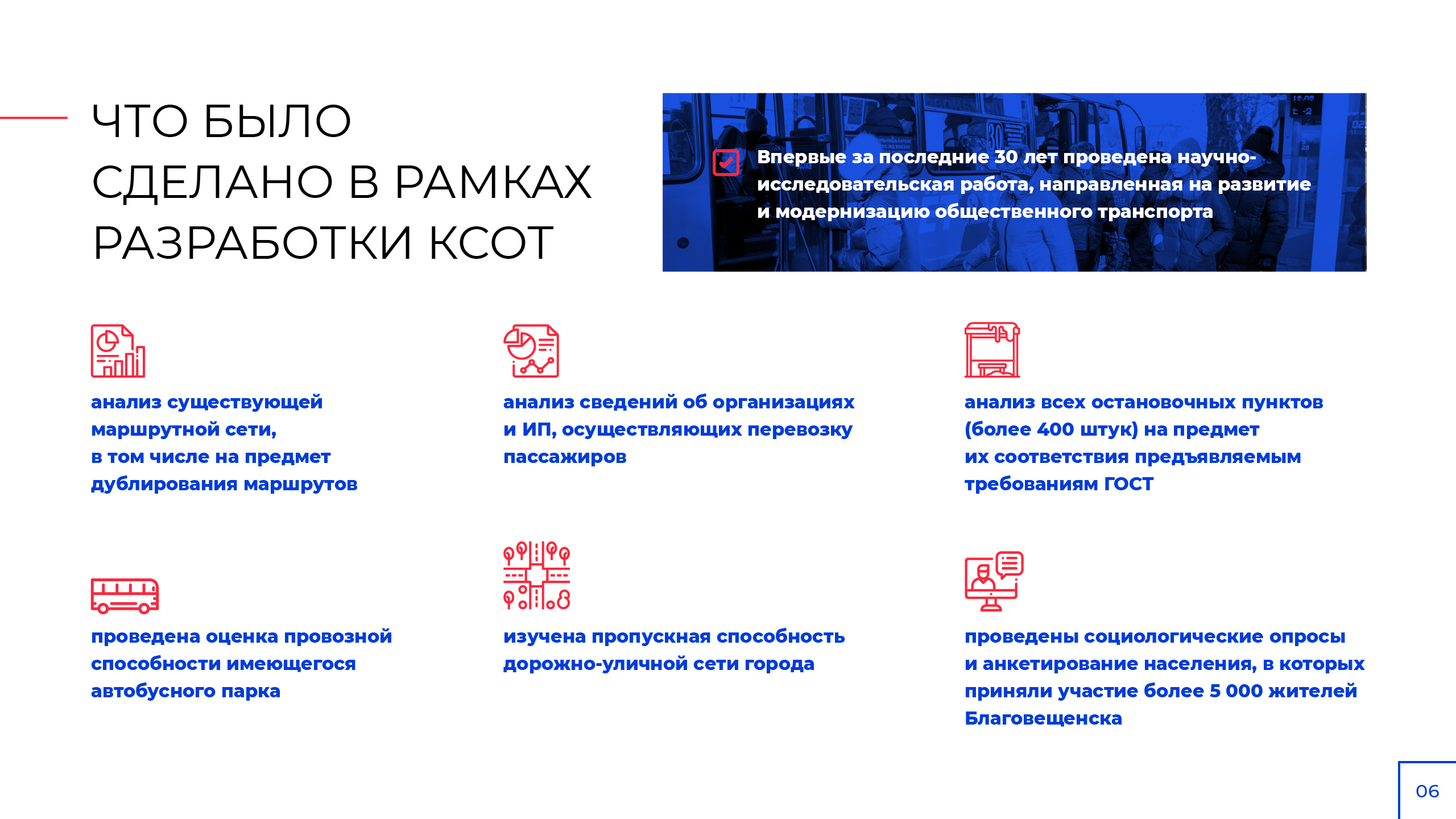 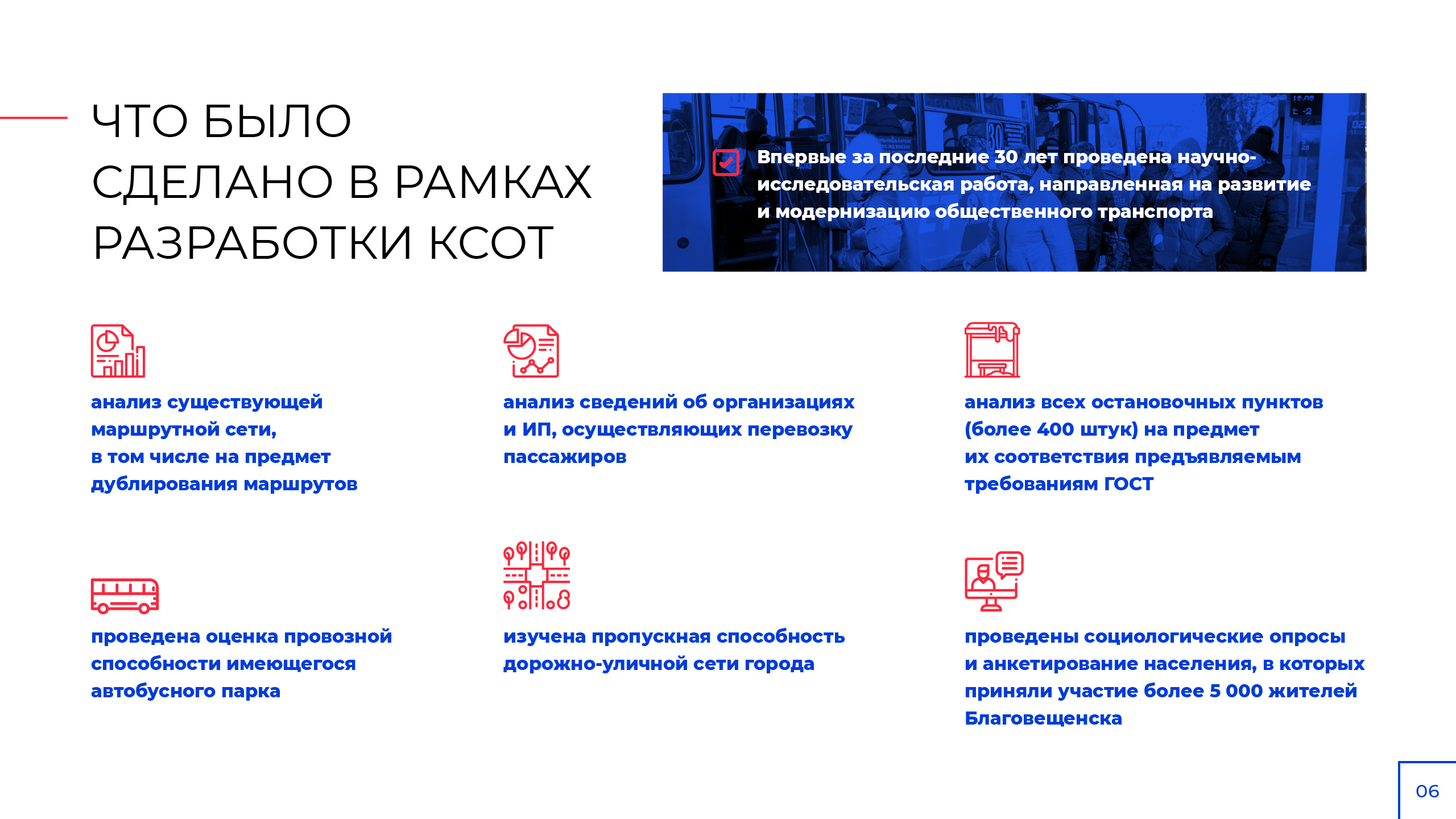 анализ остановочных пунктов (более 400 шт.) на предмет их соответствия требованиям ГОСТ
анализ существующей маршрутной сети, 
в том числе, 
на предмет дублирования маршрутов
анализ сведений об организациях и 
ИП, осуществляющих перевозку пассажиров
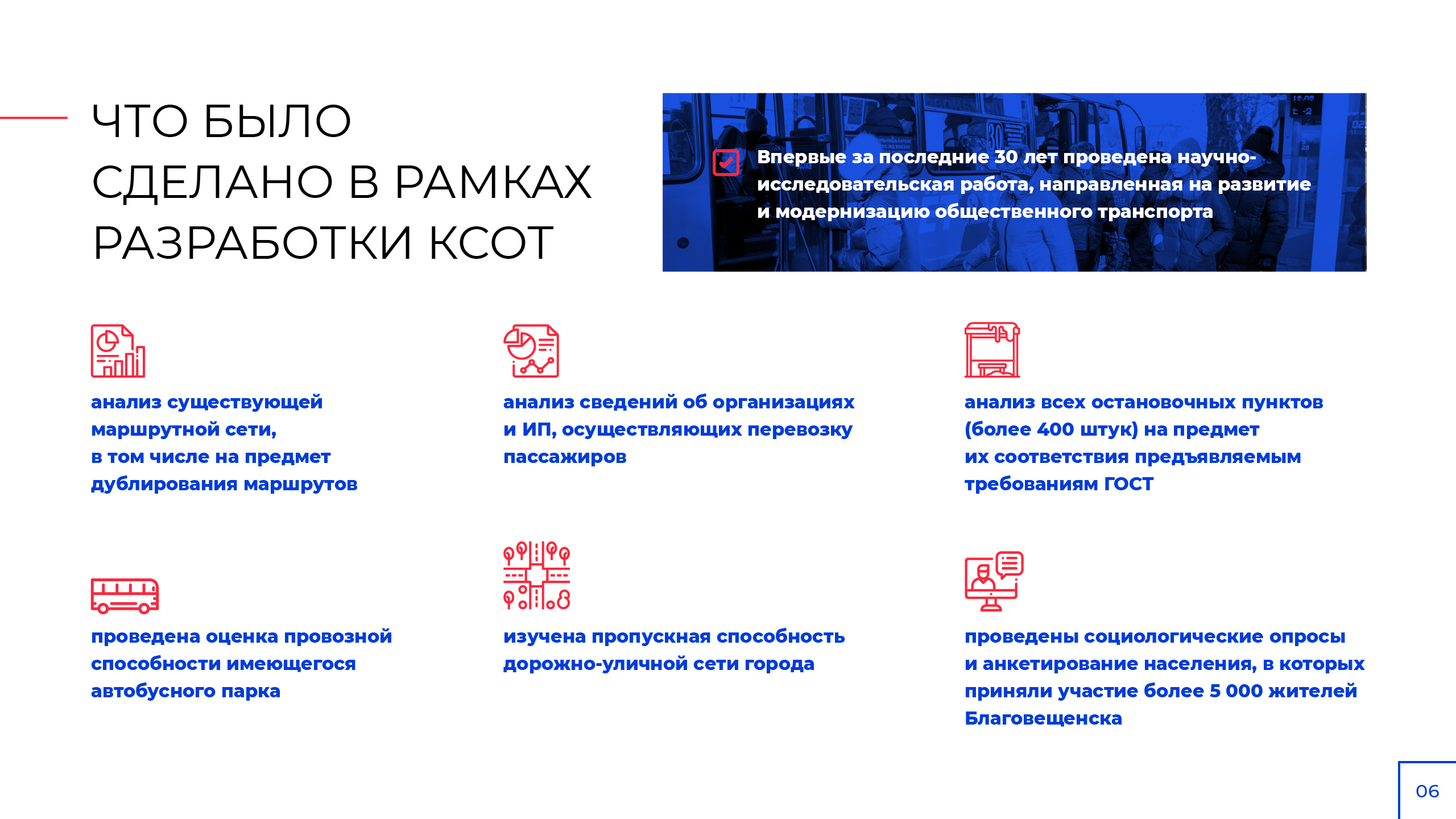 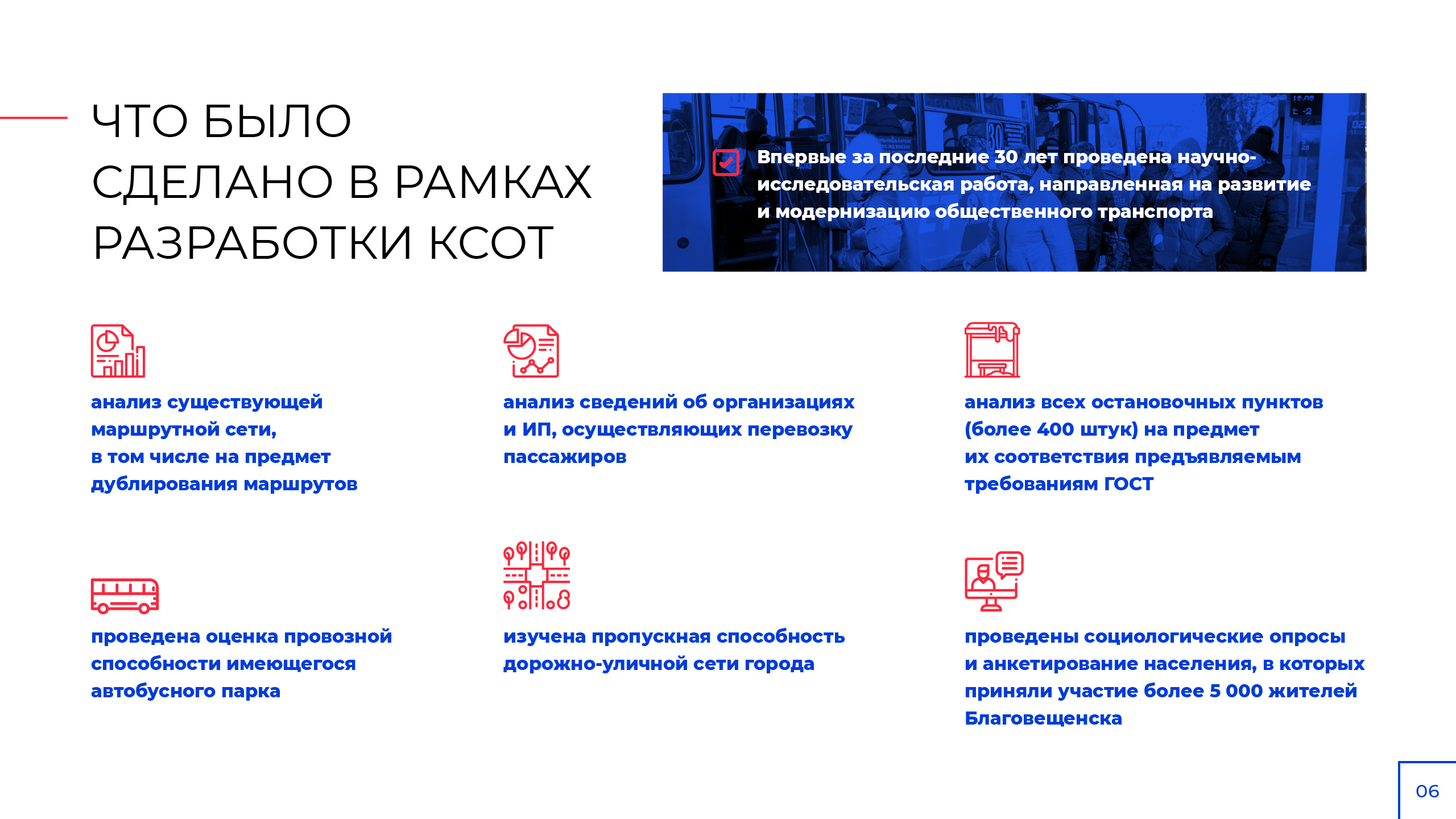 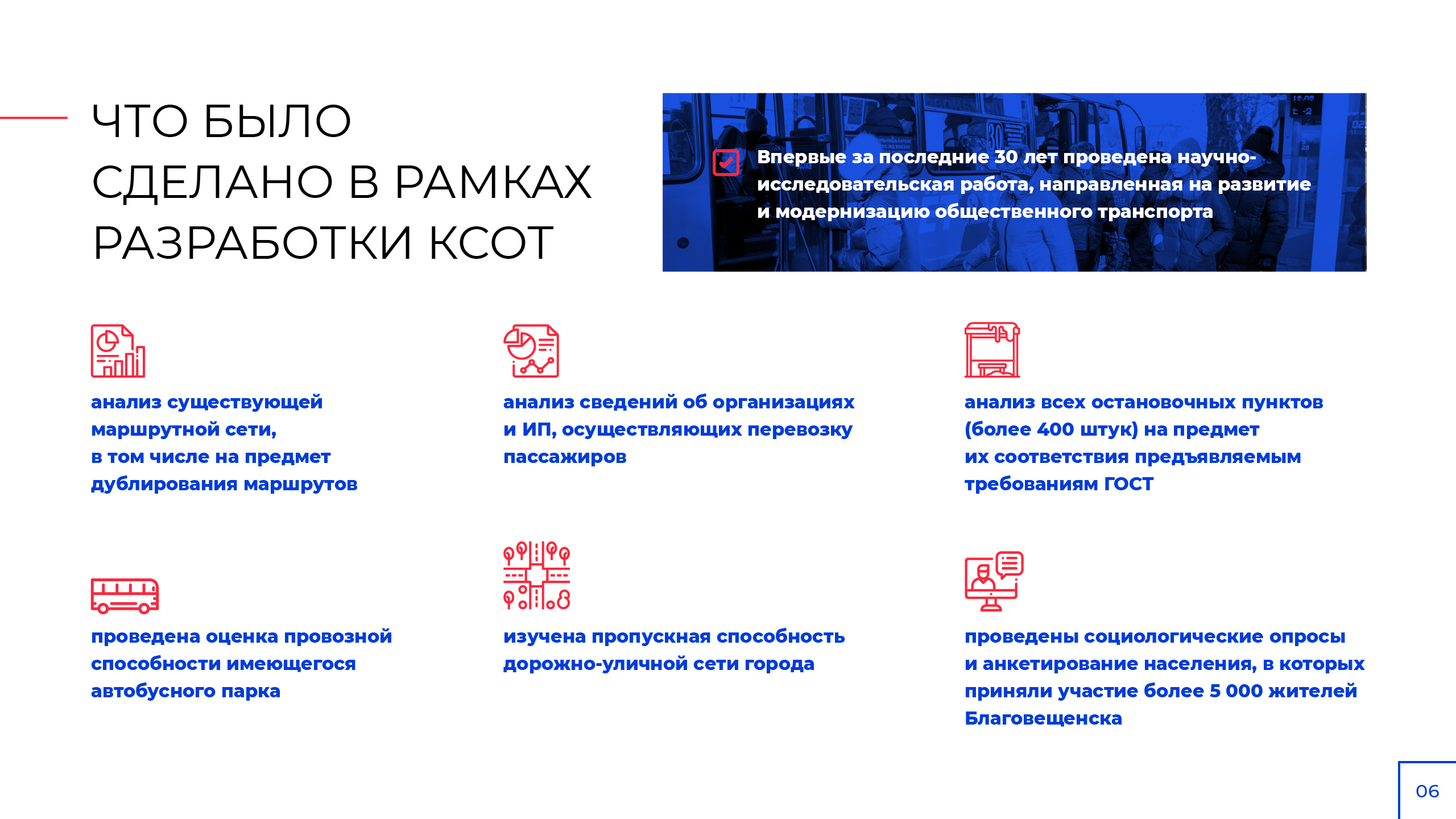 проведены социологические опросы и анкетирование населения, в которых приняли участие более 4500 жителей Благовещенска
оценка провозной способности имеющегося автобусного парка
изучена пропускная способность дорожно-уличной сети города
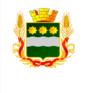 6
БЛАГОВЕЩЕНСК 2023
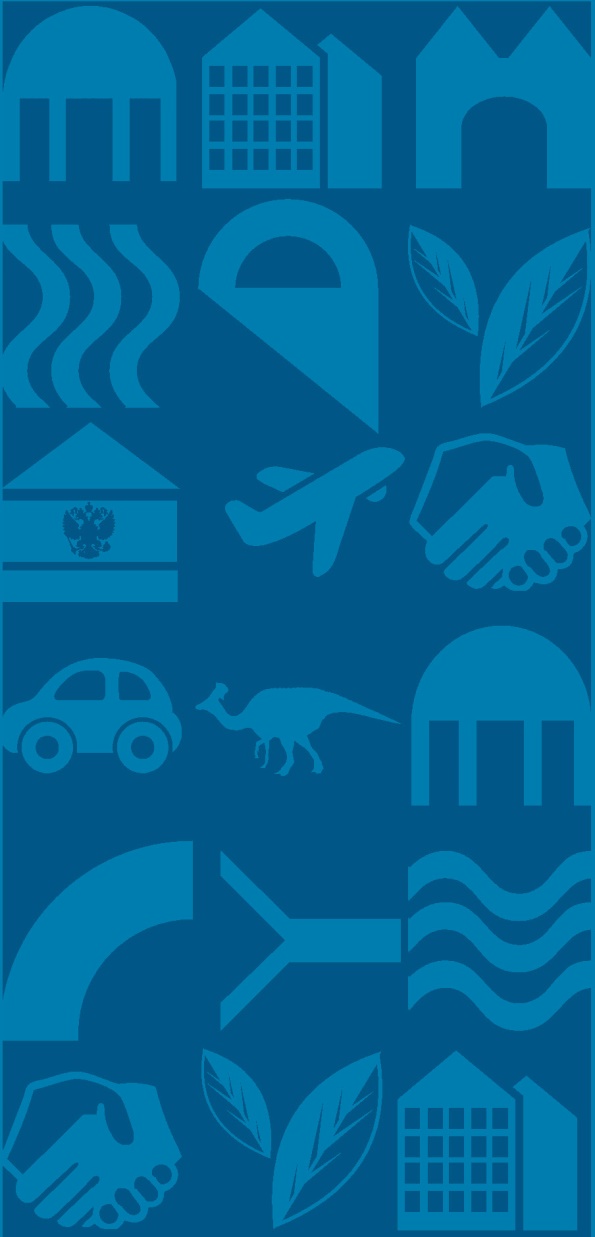 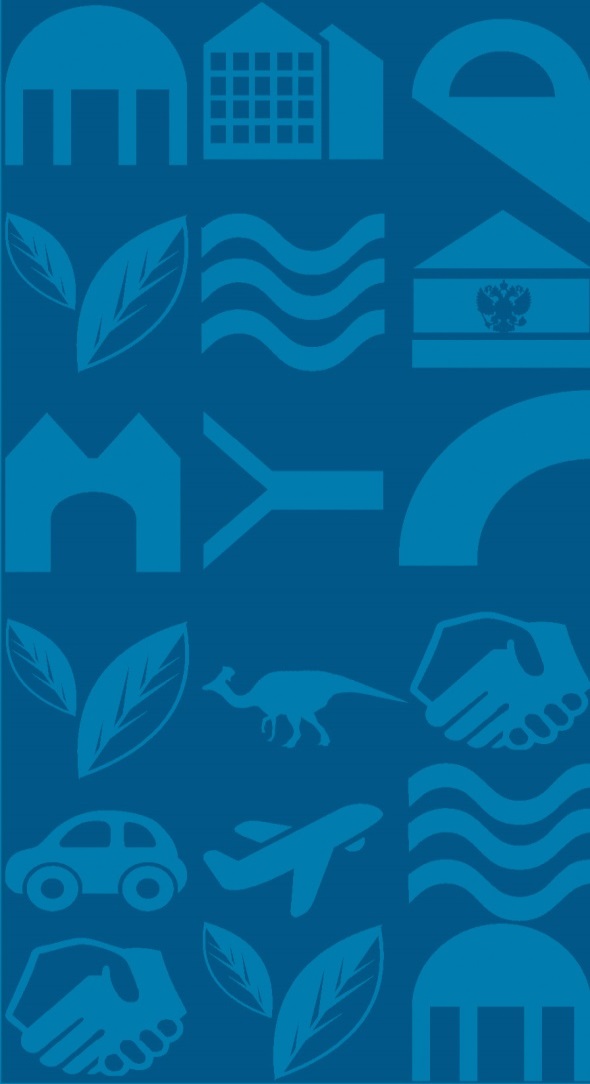 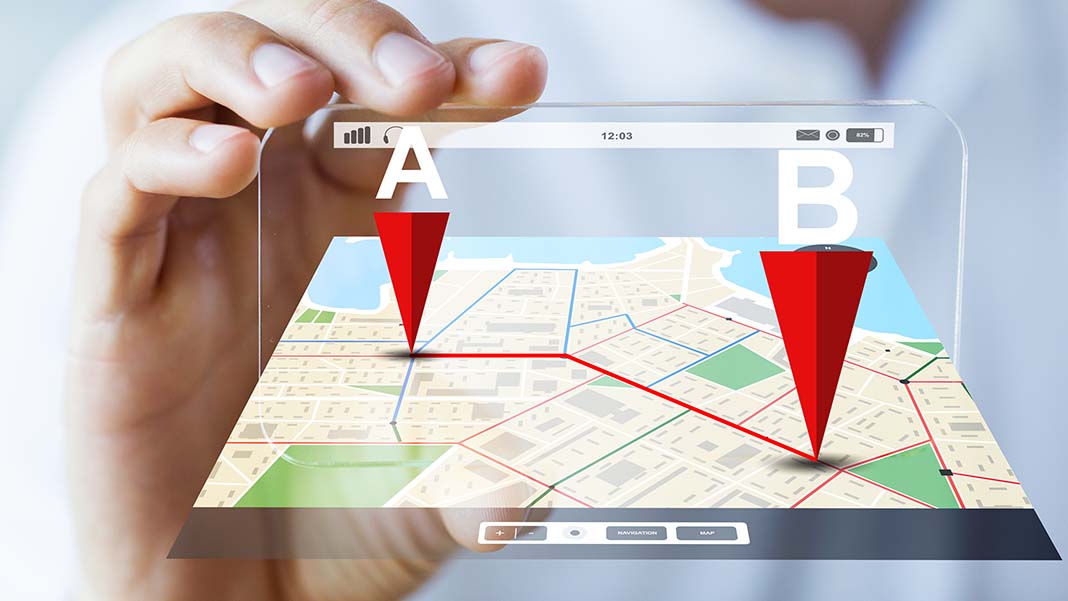 Итоги проведения транспортной реформы
сезонных
(садоводческих)
временных
(к местам захоронений)
регулярных
муниципальных
автобусных
маршрутов
30
23
+
+
4
3
Перевозчики привлеченные к обслуживанию маршрутов
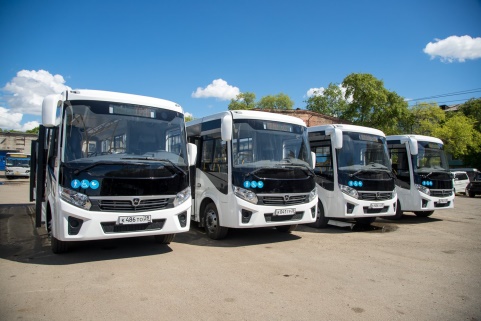 Муниципальное предприятие «Автоколонна 1275»
ООО «Пассажирская транспортная компания», ООО «ГиД»
7 индивидуальных предпринимателей
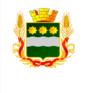 7
БЛАГОВЕЩЕНСК 2023
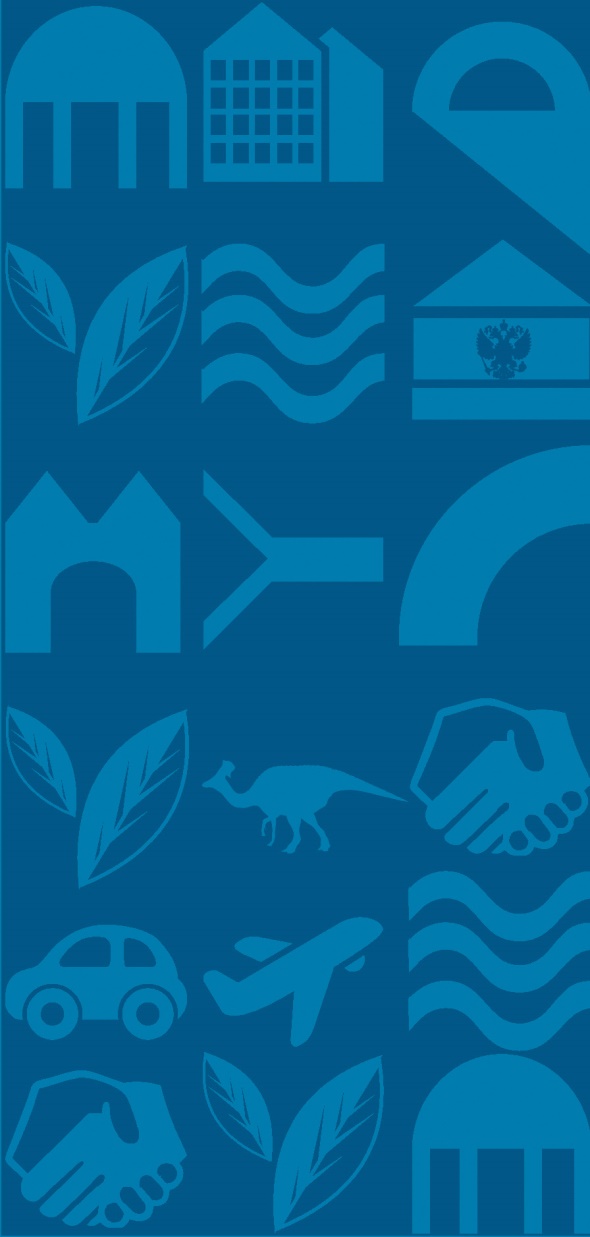 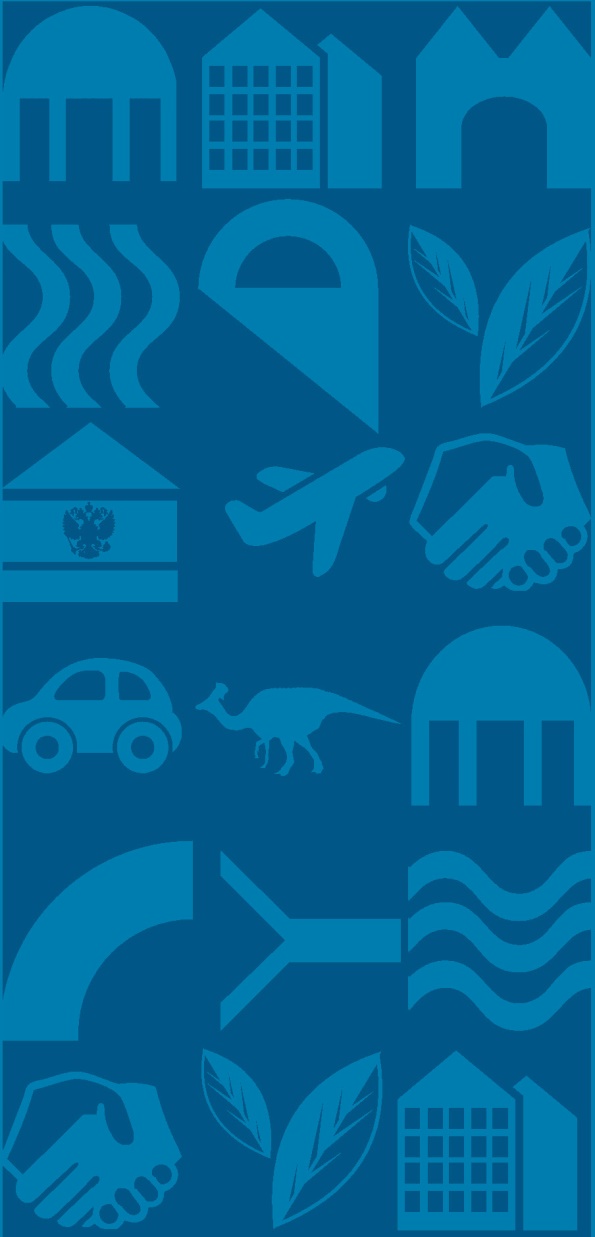 Проведены закупки на выполнение работ по перевозке пассажиров по регулируемому тарифу.
По состоянию на 01.10.2023 проведено 18 закупок по результатам которых заключены муниципальные контракты:
- на 7 лет – 13 маршрутов; 
- на 3 года – 5 маршрутов.

По 3 маршрутам до момента окончания конкурсных процедур заключены муниципальные контракты с единственным поставщиком на 2-4 месяца.

На начало 2024 года запланировано проведение закупок по 9 маршрутам (садовым – 4, к местам захоронений - 3, регулярным - 2).
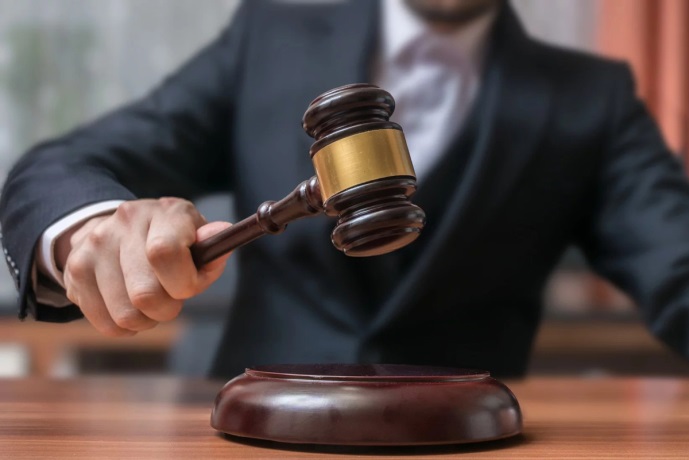 повышения рентабельности городских автобусных пассажирских перевозок
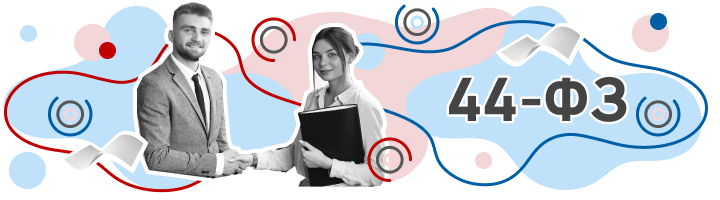 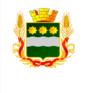 8
БЛАГОВЕЩЕНСК 2023
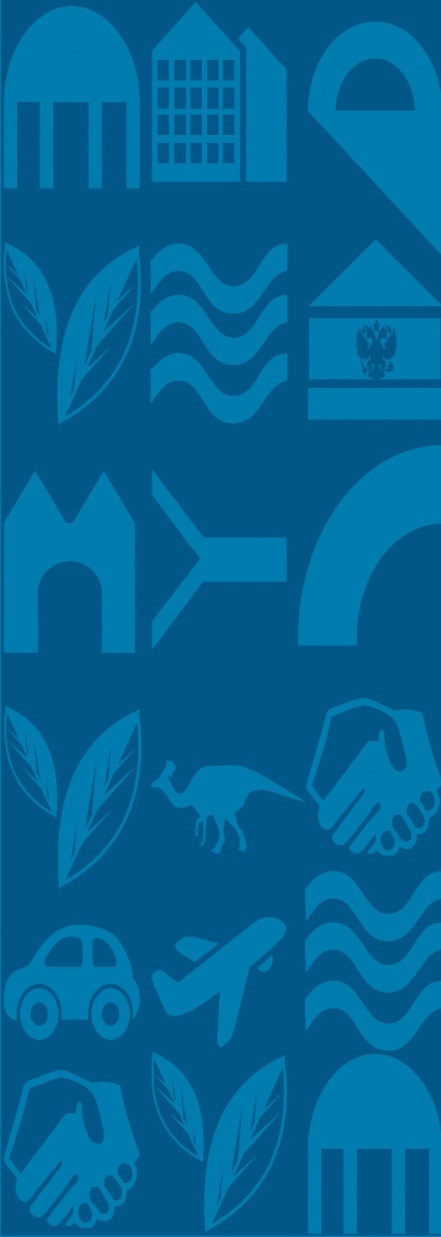 ОБНОВЛЕННИЕ ПОДВИЖНОГО СОСТАВА
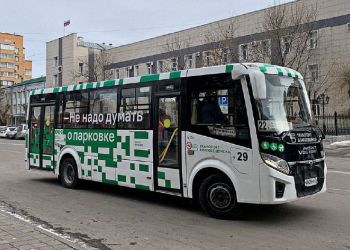 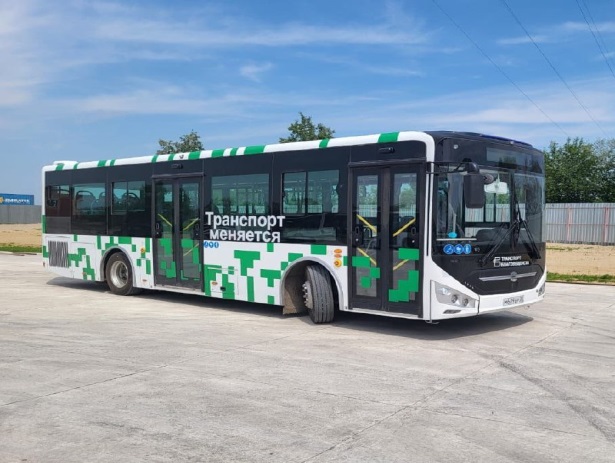 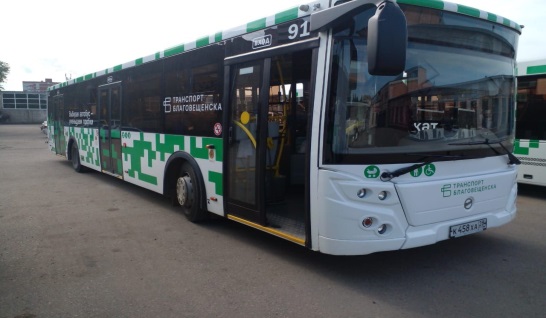 ЛиАЗ 529265
вместимость 108 пассажиров
Джонг Тонг
вместимость 80 пассажиров
ПАЗ
вместимость от 52 до 71 пассажира
К перевозкам привлечены 197 автобусов:
большого класса 78 ед.
среднего класса 86 ед.
малого класса 33 ед.
Ежедневно на маршруты выходит 159 автобусов.

Средний износ автобусов составляет 6 %.
Общие затраты 2022-2023 гг. на обновление автобусов более 1,6 млрд. рублей
в том числе:
частные инвестиции 1 346 млн. рублей
затраты бюджетов 257,9 млн. рублей
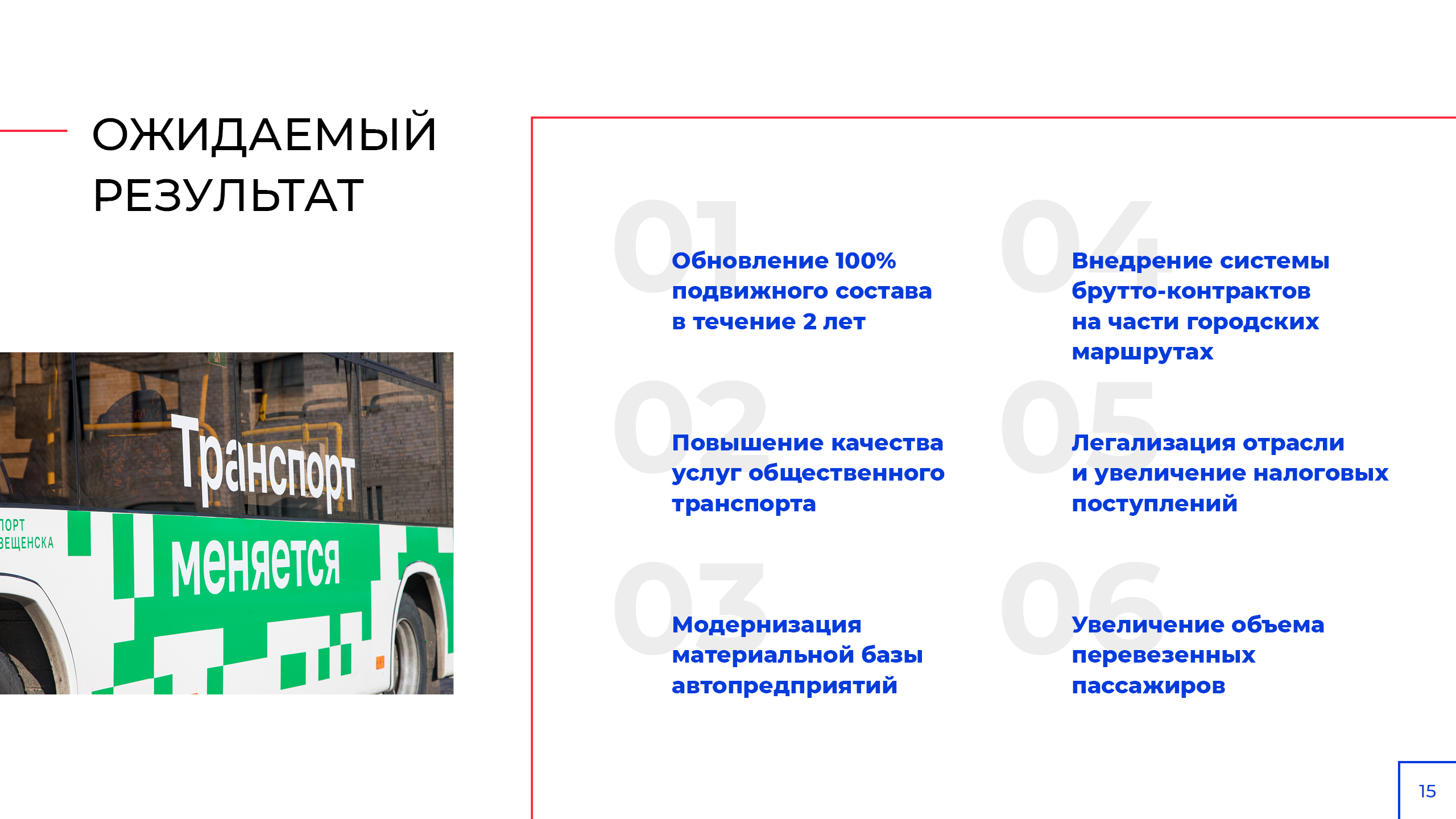 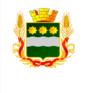 БЛАГОВЕЩЕНСК 2023
9
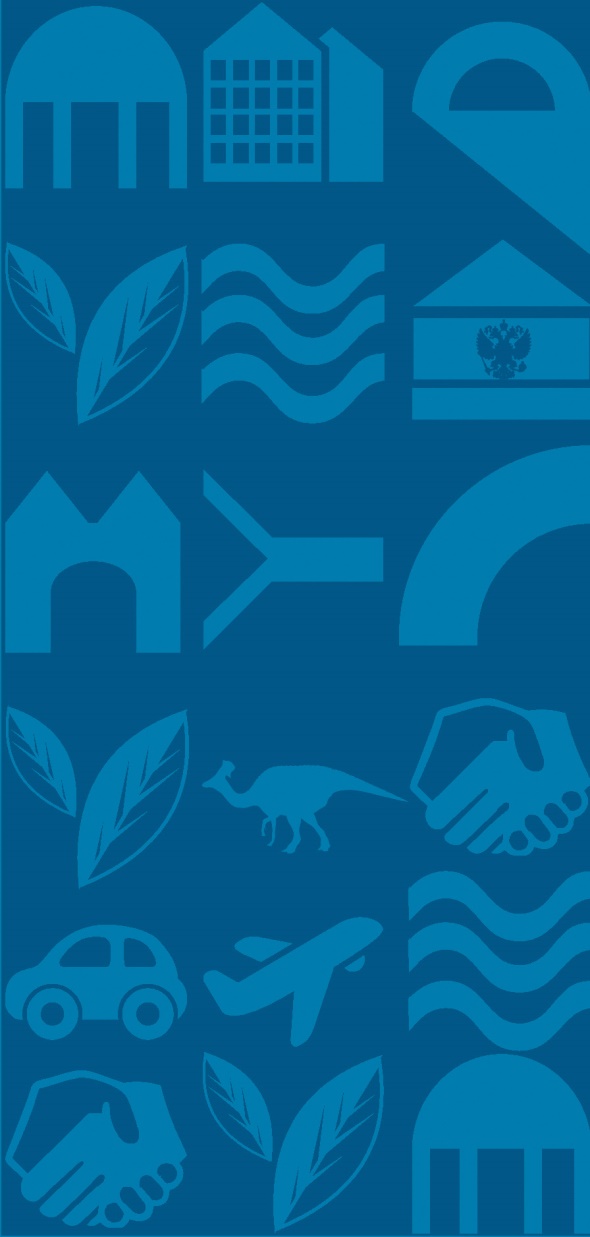 ОСНАЩЕННОСТЬ АВТОБУСОВ
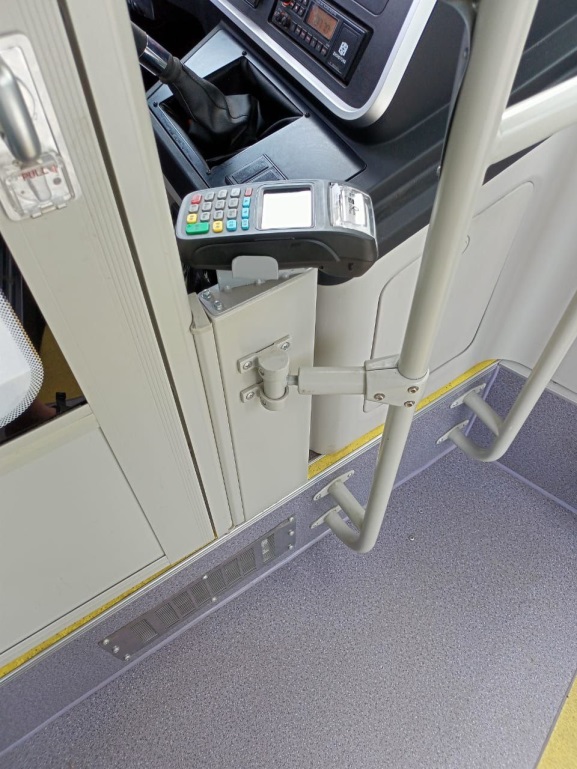 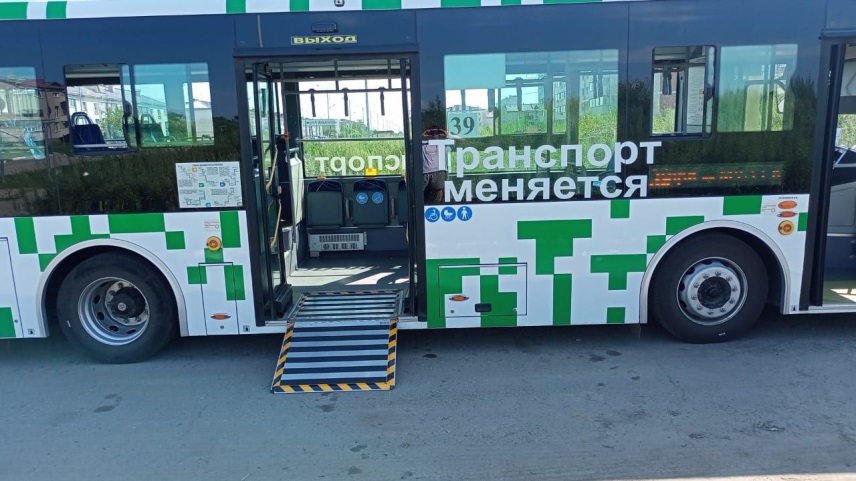 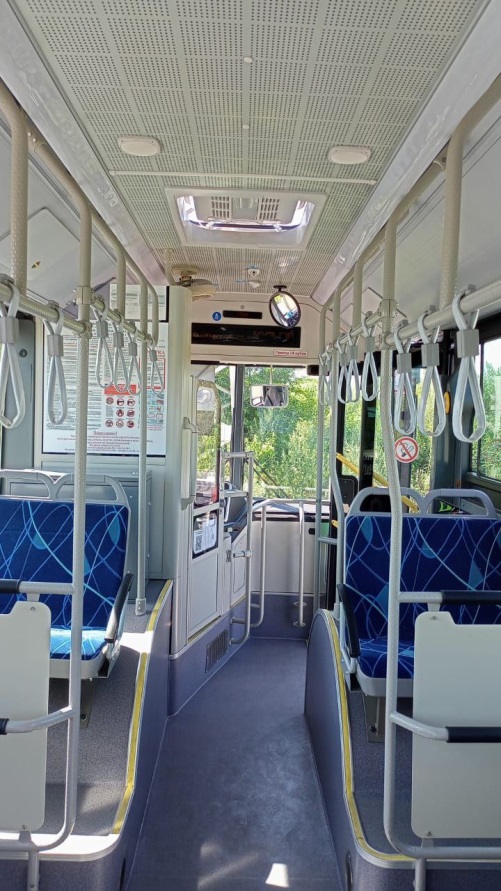 100 %
87 %
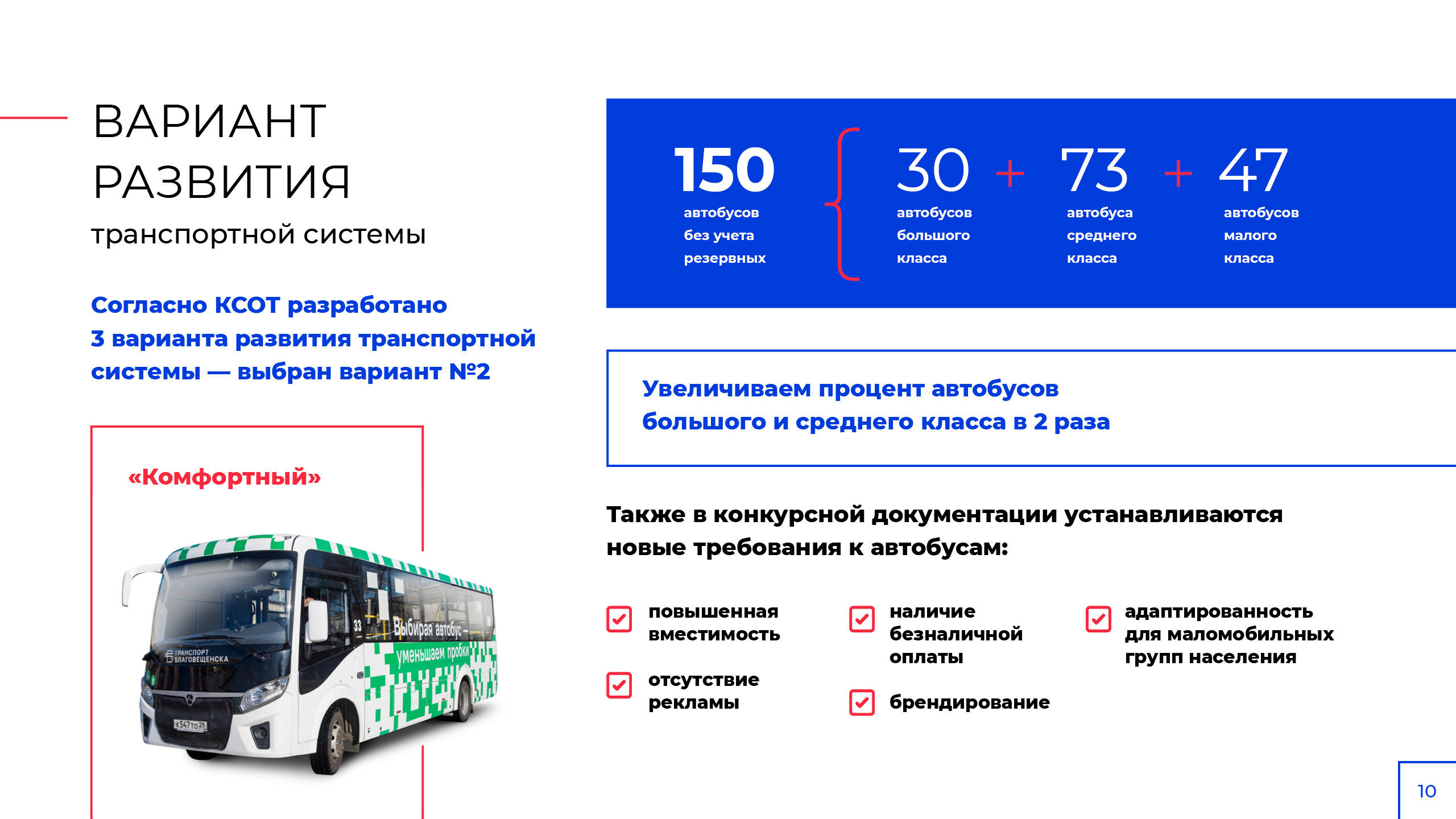 Автобусов оборудованы аппарелью (подъемным механизмом)
увеличена вместимость
наличие безналичной оплаты
перевозка льготников
единый стиль брендирования
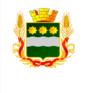 БЛАГОВЕЩЕНСК 2023
10
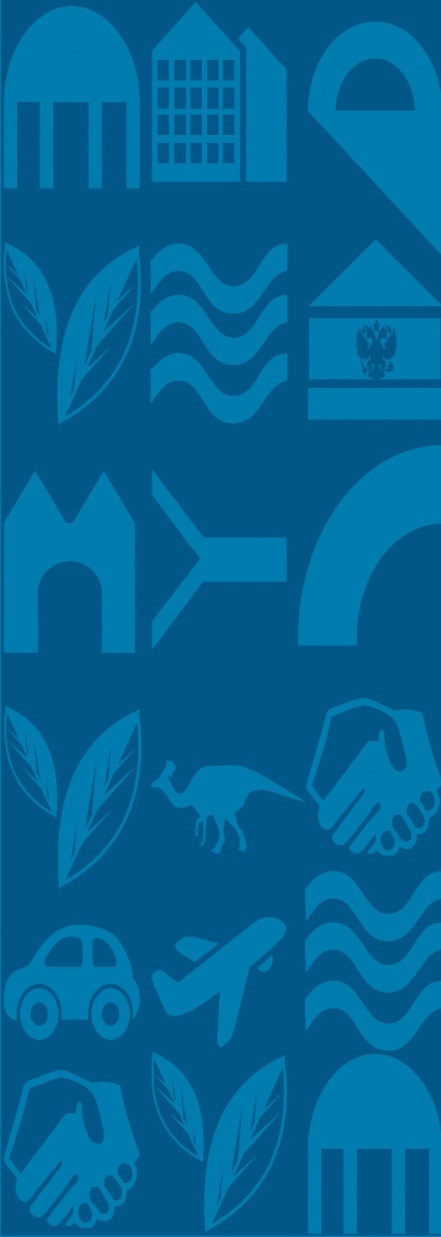 СНИЖЕНИЕ СТОИМОСТИ ПРОЕЗДА
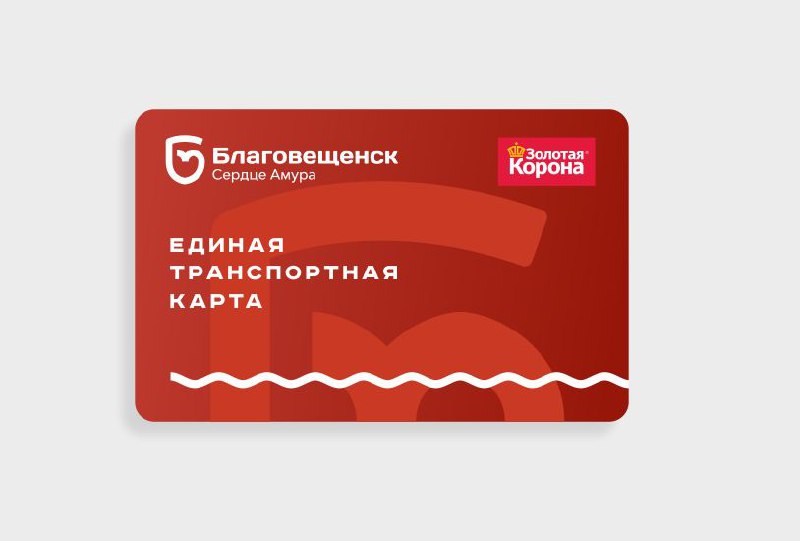 с 01.06.2023 
введены в обращение транспортные карты предусматривающие снижение стоимости проезда с 34 рублей до 31 рубля.
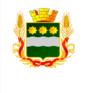 БЛАГОВЕЩЕНСК 2023
11
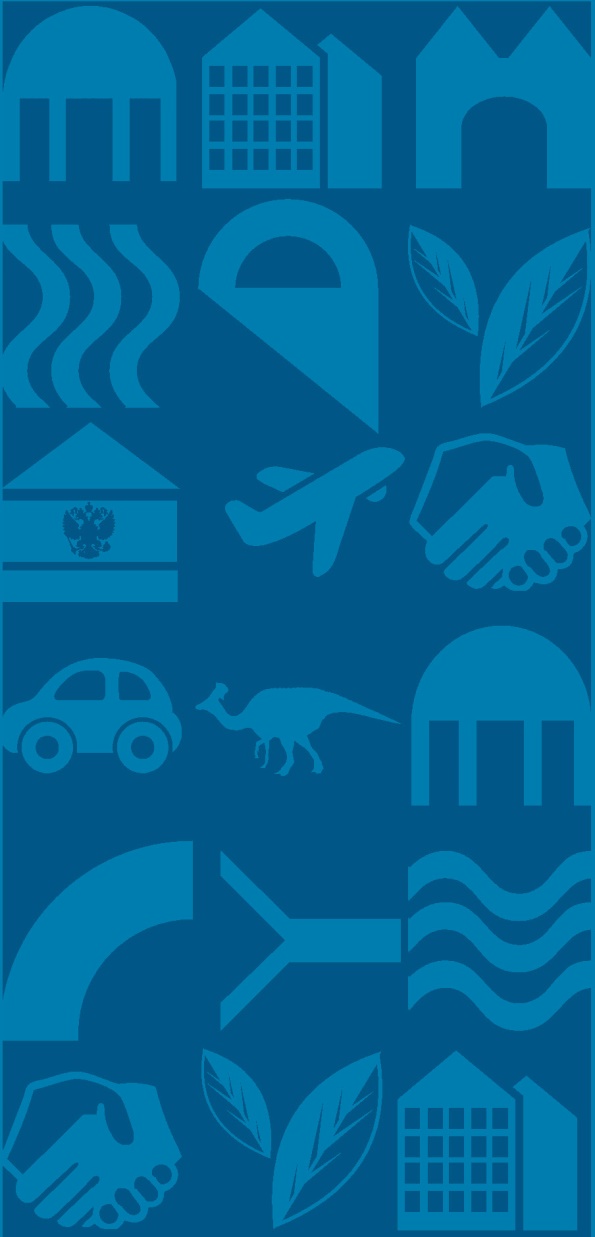 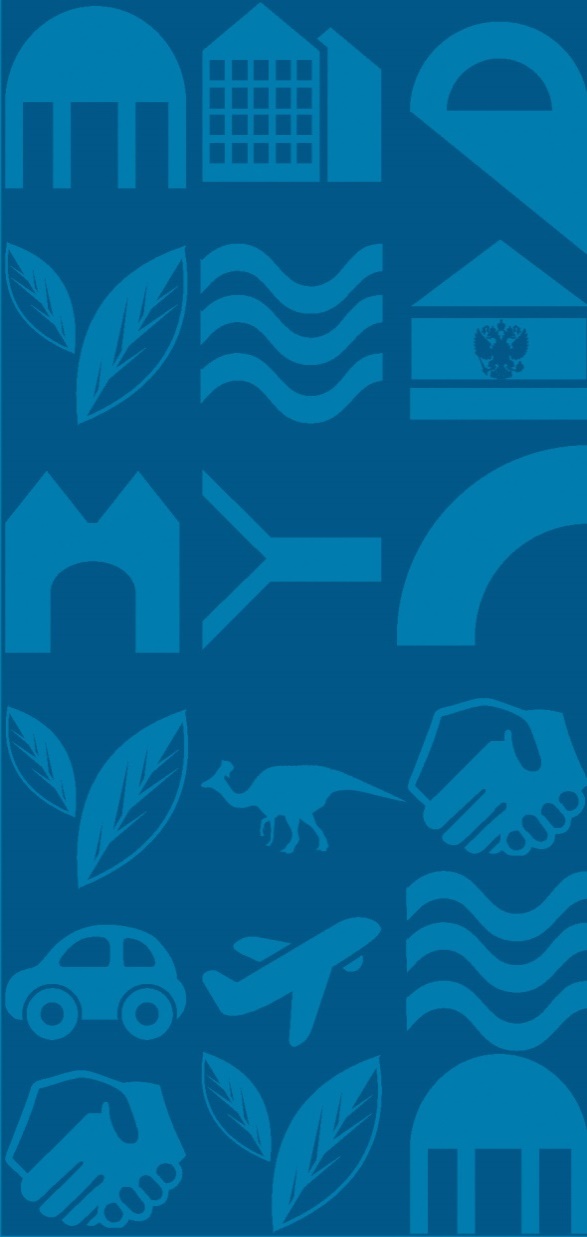 АДАПТИРОВАНИЕ ИНФРАСТРУКТУРЫ
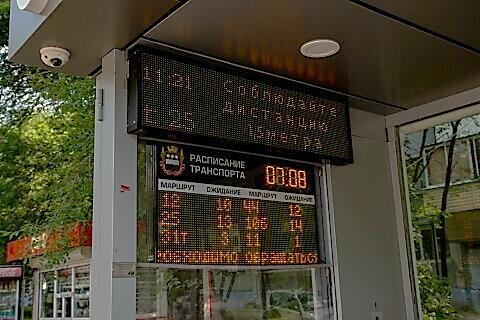 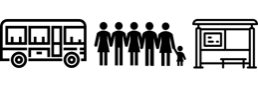 2020 - 2023
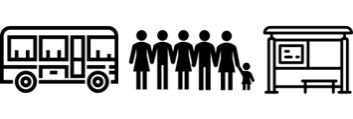 20% остановочных пунктов 
оснащены электронными табло
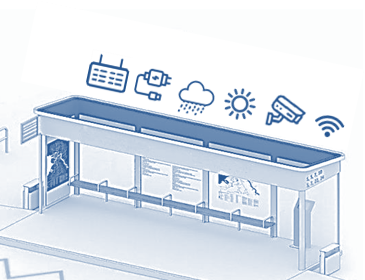 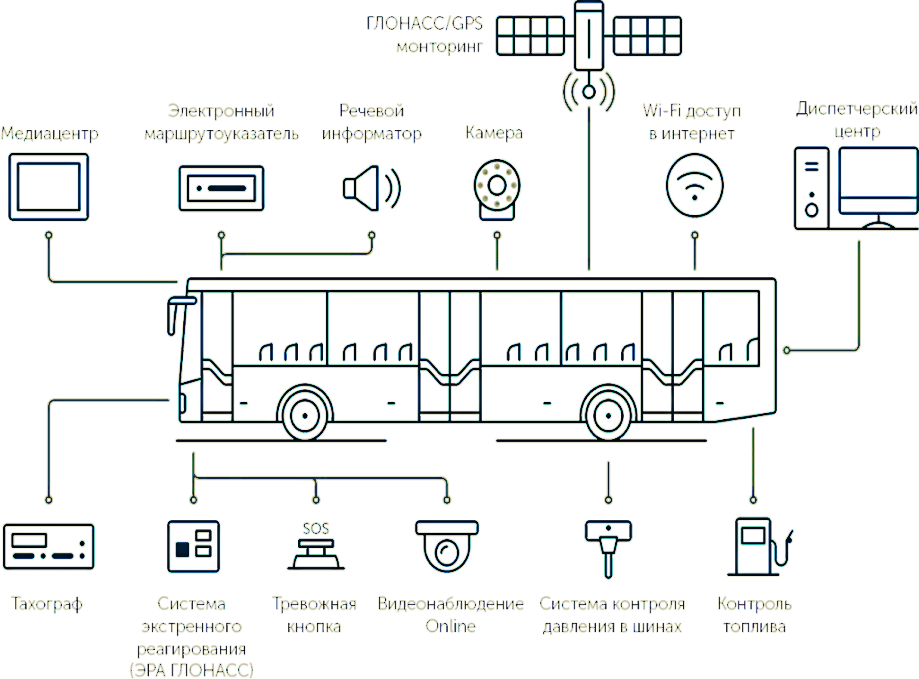 повышения рентабельности городских автобусных пассажирских перевозок
для удобства граждан внедрены и постоянно актуализируются мобильные приложения по мониторингу движения автобусов
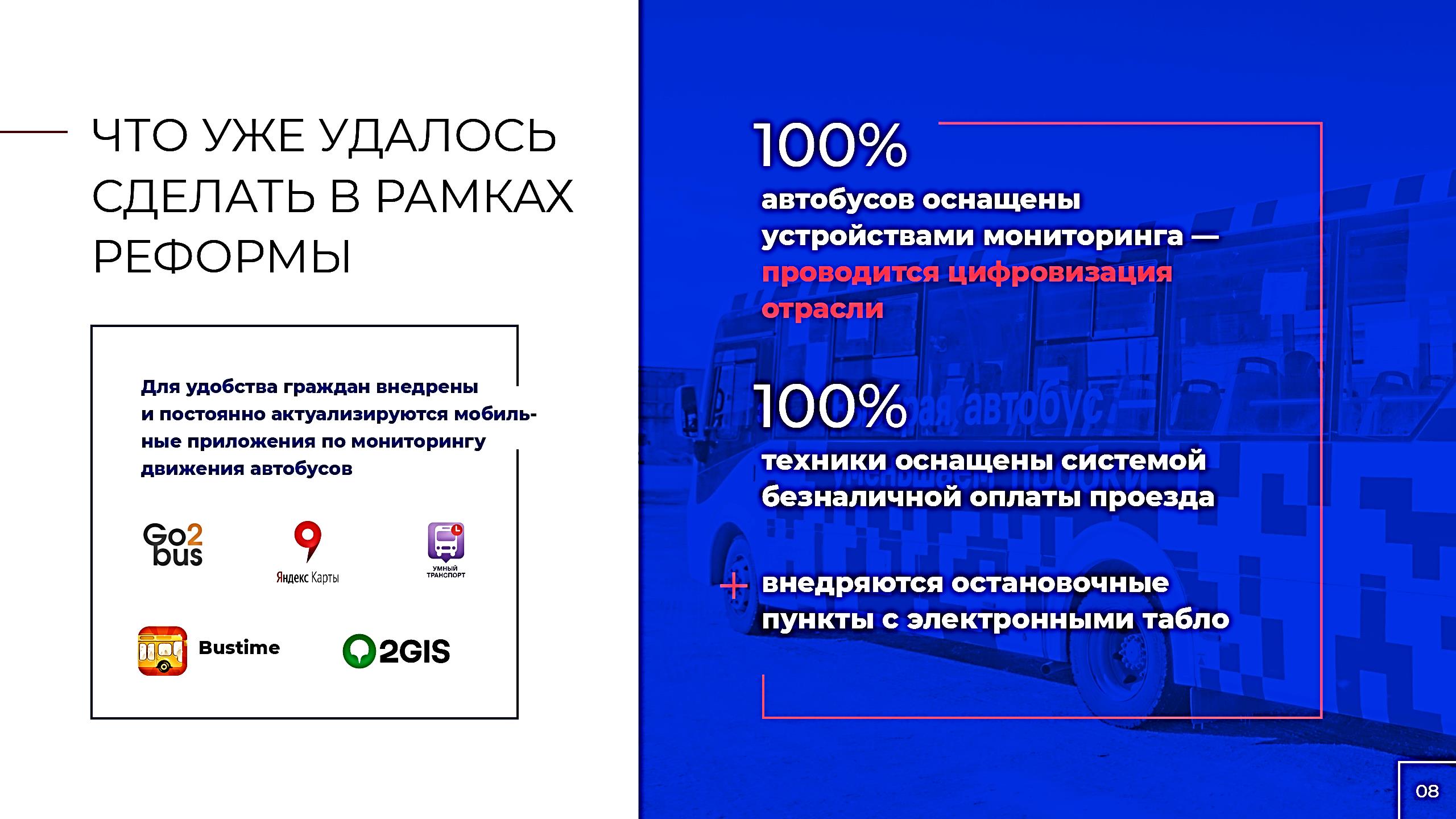 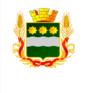 12
БЛАГОВЕЩЕНСК 20223
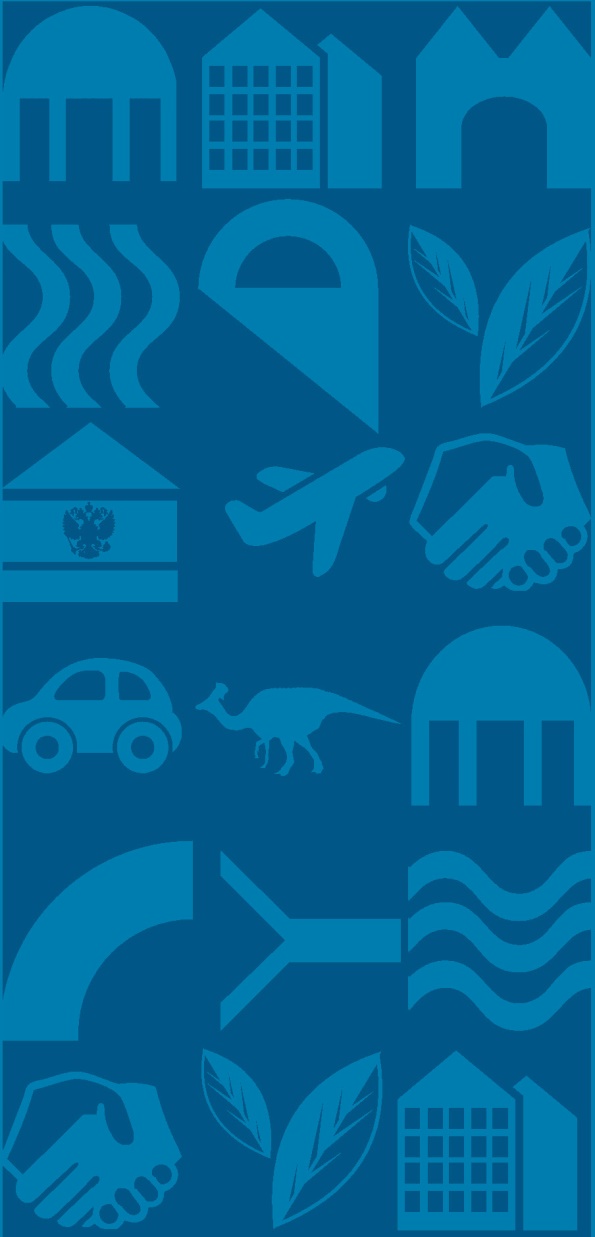 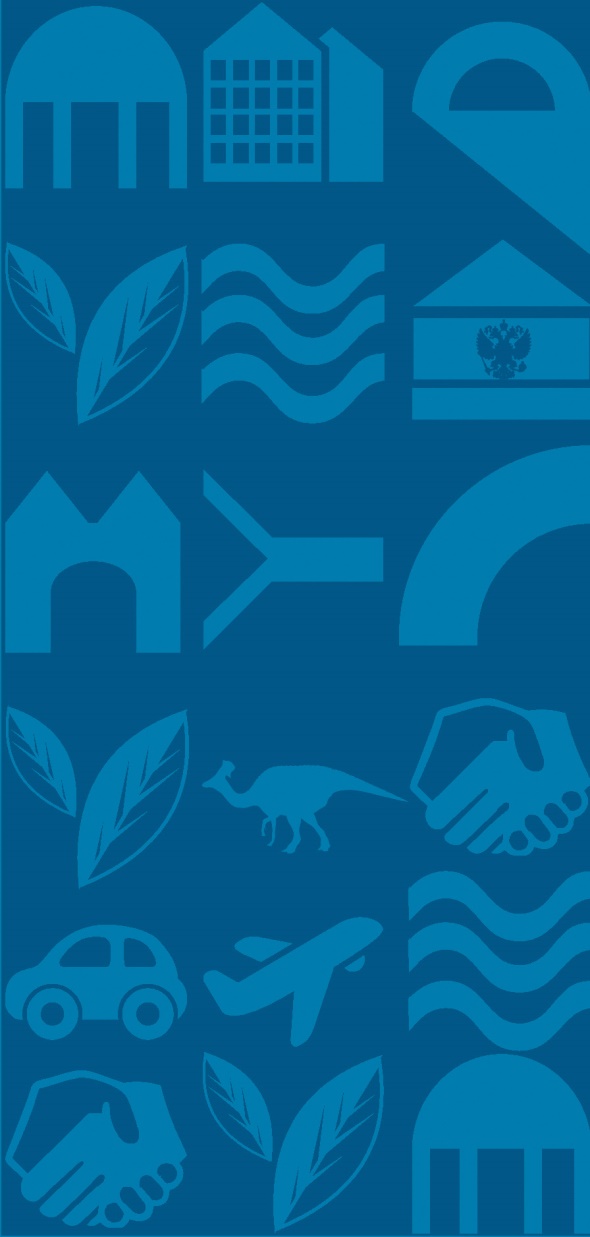 РЕЗУЛЬТАТЫ
ТРАНСПОРТНОЙ РЕФОРМЫ
01
04
Повышение качества услуг общественного транспорта
Уменьшена на 22 % потребность в водителях
02
05
Обновление 100% подвижного состава в течение 1 года
Обеспечение транспортной доступности к новым жилым районам и социальным объектам
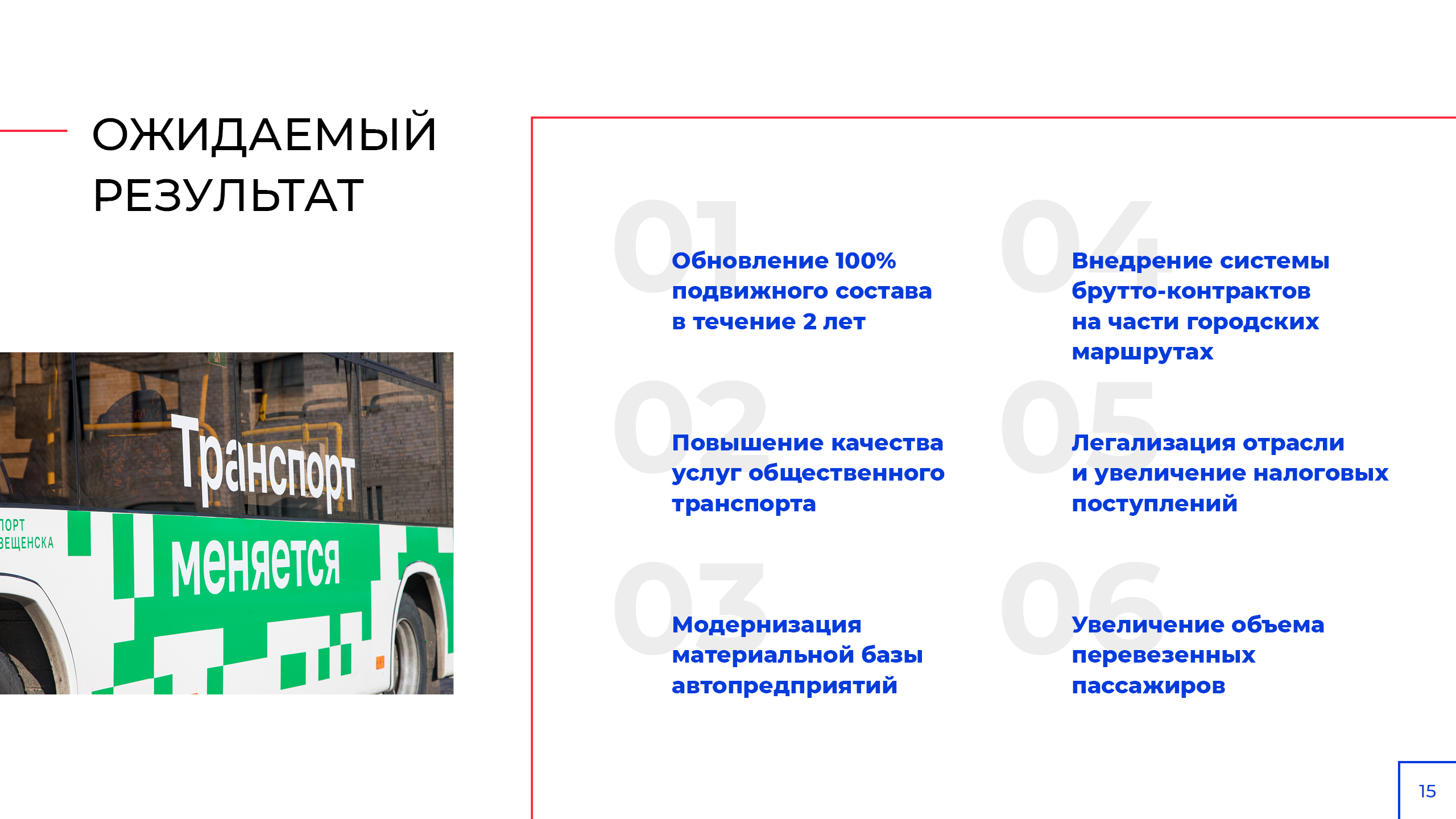 03
06
Возможность онлайн мониторинга движения автобусов пассажирами и контролирующими органами
Снизили на 20 % потребность в автобусах с увеличением их вместимости
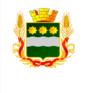 13
БЛАГОВЕЩЕНСК 2023
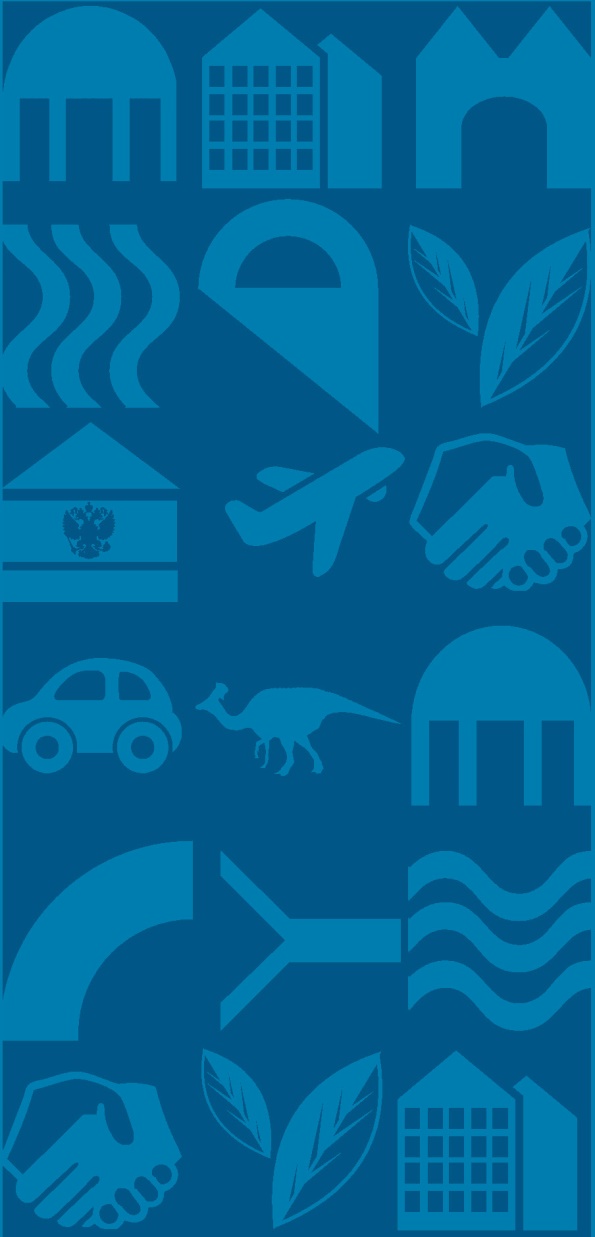 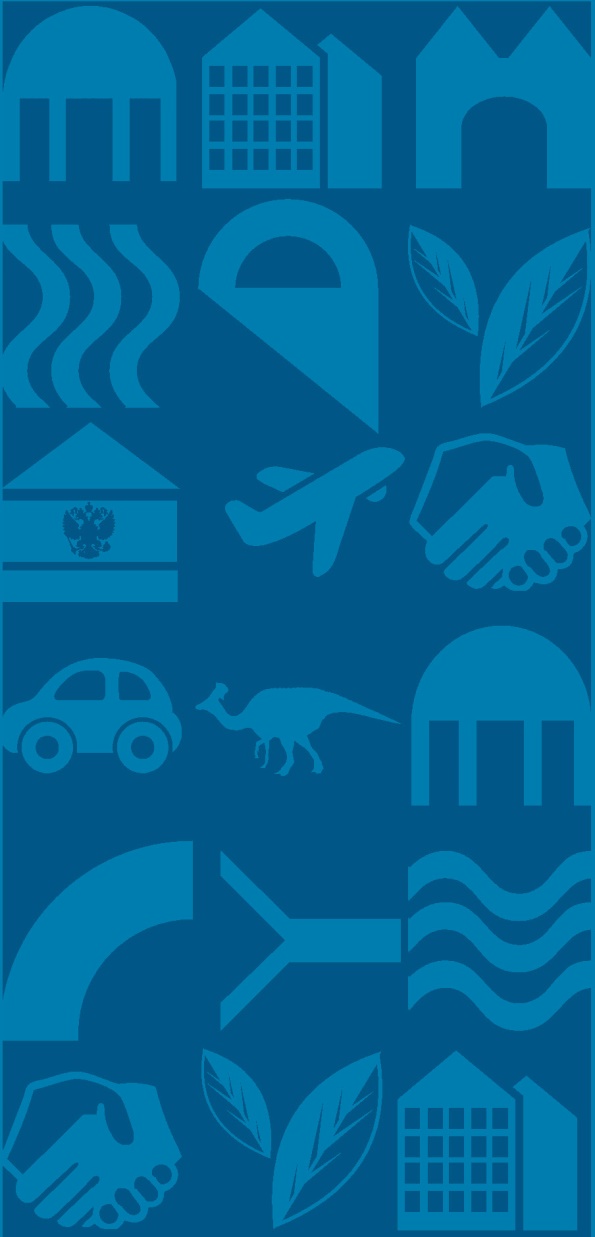 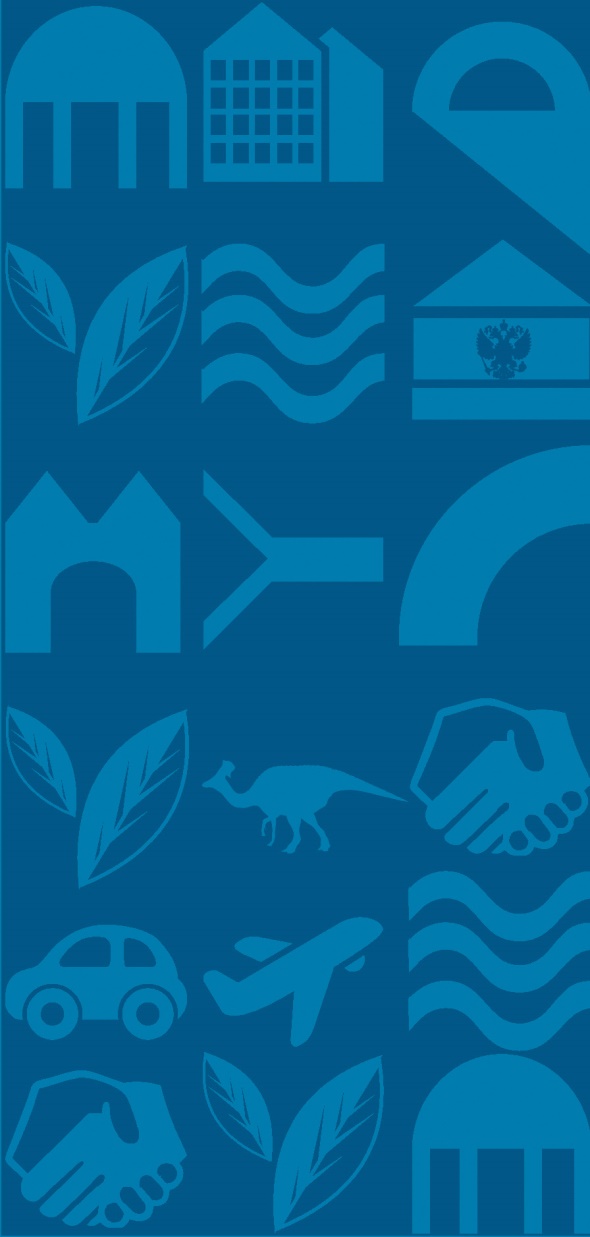 СПАСИБО ЗА ВНИМАНИЕ!
БЛАГОВЕЩЕНСК.РФ
14